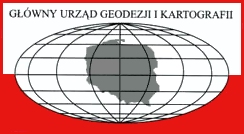 BDOT10k
baza danych obiektów topograficznych
o szczegółowości zapewniającej tworzenie
standardowych opracowań kartograficznych 
w skalach 1 : 10 000 – 1 : 100 000, 
w tym kartograficznych opracowań
numerycznego modelu rzeźby terenu

BDOO
baza danych obiektów ogólnogeograficznych 
o szczegółowości zapewniającej tworzenie 
standardowych opracowań kartograficznych 
w skalach 1:250 000 i mniejszych,
w tym kartograficznych opracowań 
numerycznego modelu rzeźby terenu
ROZPORZĄDZENIE MINISTRA 
SPRAW WEWNĘTRZNYCH i ADMINISTRACJI
ROZPORZĄDZENIE MINISTRA SPRAW WEWNĘTRZNYCH i ADMINISTRACJI
z dnia 27 listopada 2011 roku
w sprawie bazy danych obiektów topograficznych 
oraz bazy danych obiektów  ogólnogeograficznych, 
a także standardowych opracowań kartograficznych
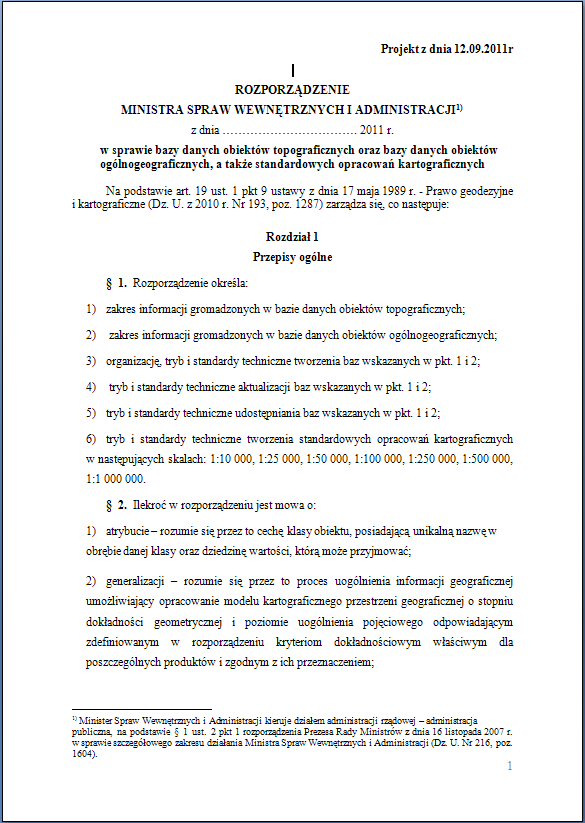 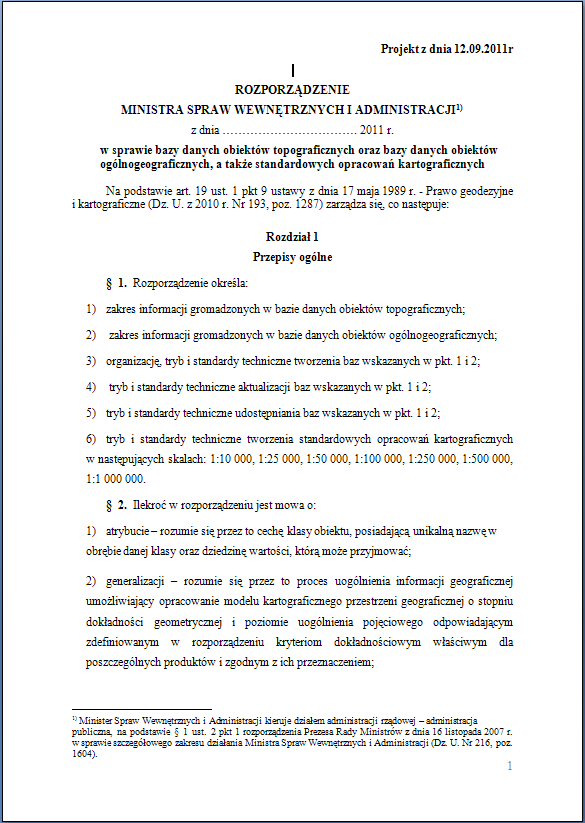 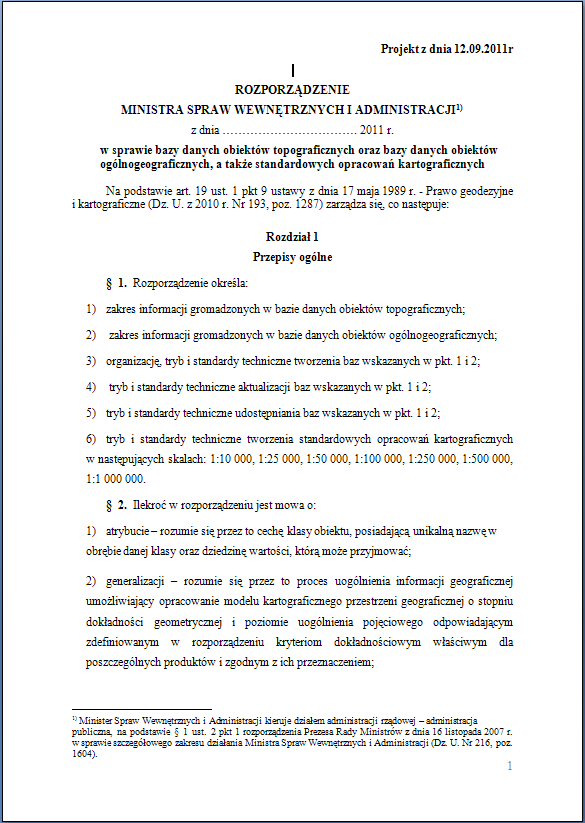 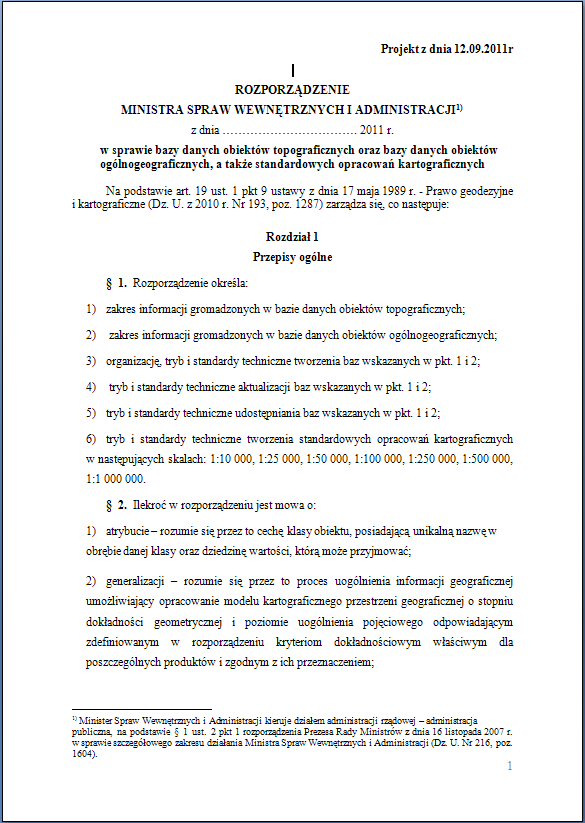 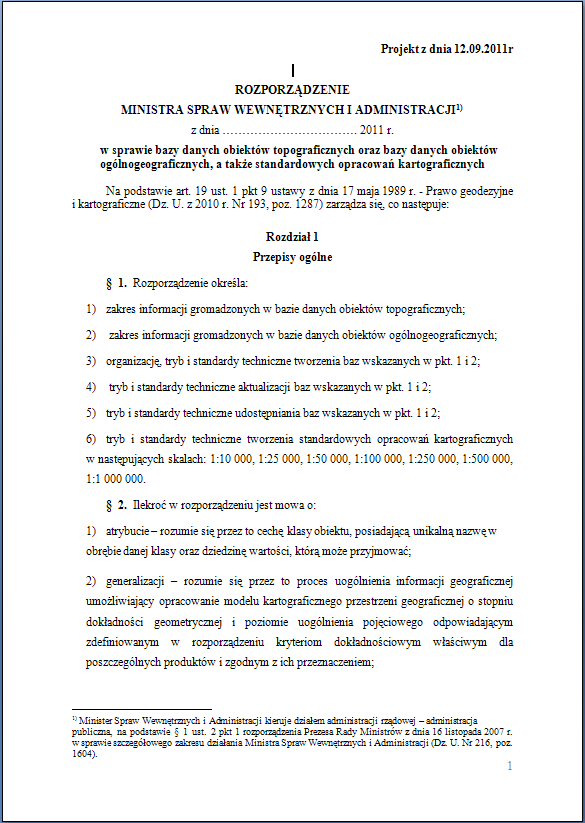 BDOT10k
BDOO
WSPÓLNY MODEL POJĘCIOWY
BDOT10k  - baza danych obiektów topograficznych  i  BDOO - baza danych obiektów ogólnogeograficznych
100 000
BDOT10k
PRG
50 000
25 000
PRNG
10 000
EGiB
BDOO
EMUiA
1 000 000
500 000
BDOT500
250 000
Rejestry 
innych organów 
i instytucji
PROCES ZASILANIA BDOO
generalizacja modelu (generalizacja DLM)
Zakres Danych
BDOT10k
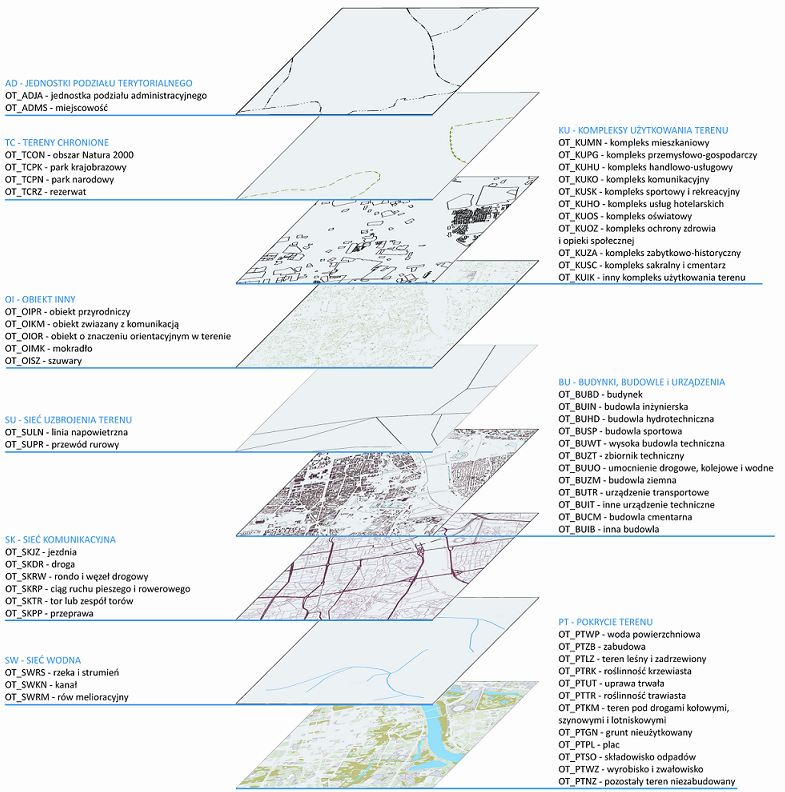 Klasyfikacja obiektów 
na 3 poziomach szczegółowości
1 poziom
kategorii klas obiektów - 9
2 poziom
klasy obiektów – 58 
(74 – podział  uwzględniający typ 
            geometrii danych)
wykazy – 10 
OT_Ulica                         OT_Lotnisko
OT_SzlakDrogowy          OT_Port
OT_LiniaKolejowa           OT_Elektrowania
OT_WezelKolejowy         OT_Kopalnia
OT_Ciek
OT_ZbiornikWodny
3 poziom
obiekty - 428
ATRYBUTY SPECJALNE
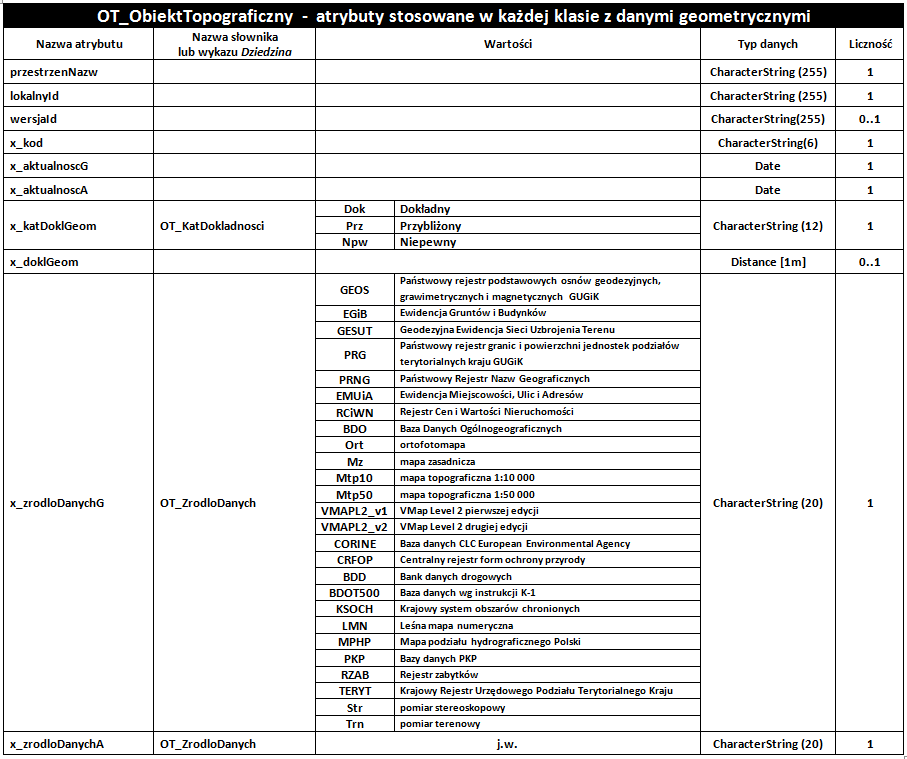 ATRYBUTY SPECJALNE c.d.
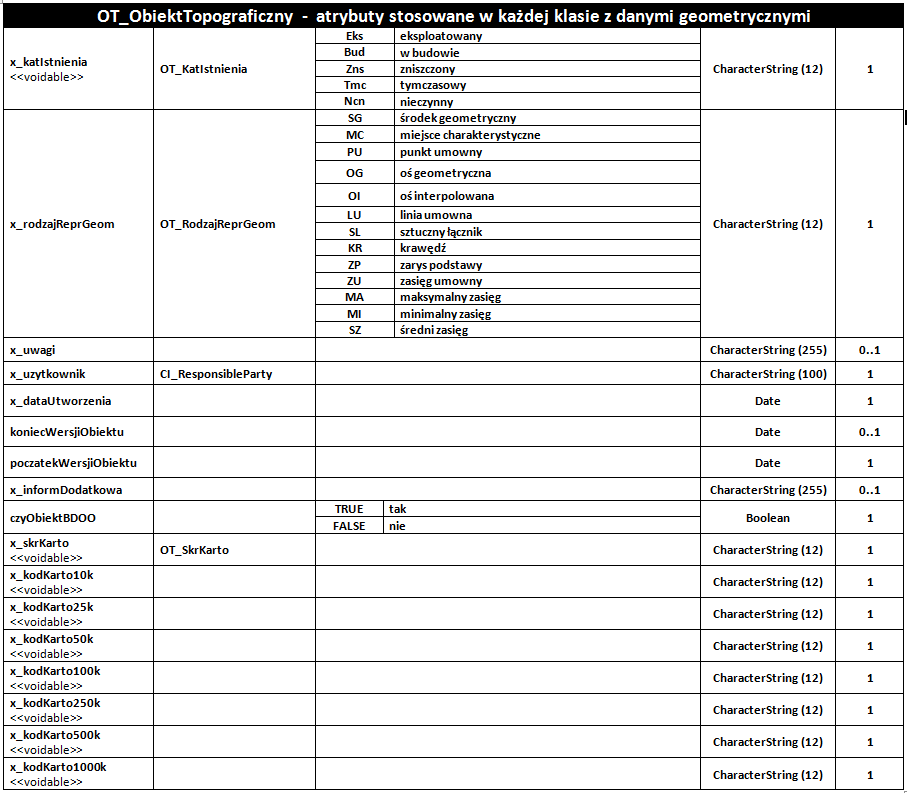 AD - JEDNOSTKI PODZIAŁU TERYTORIALNEGO
OT_ADJA, OT_ADMS
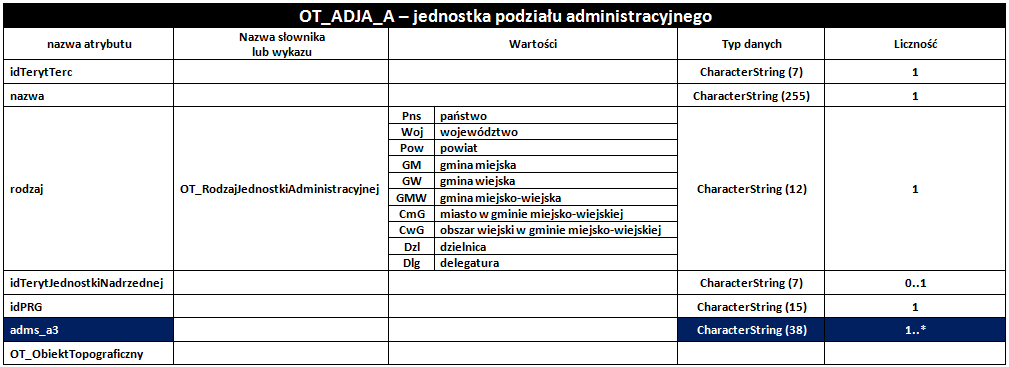 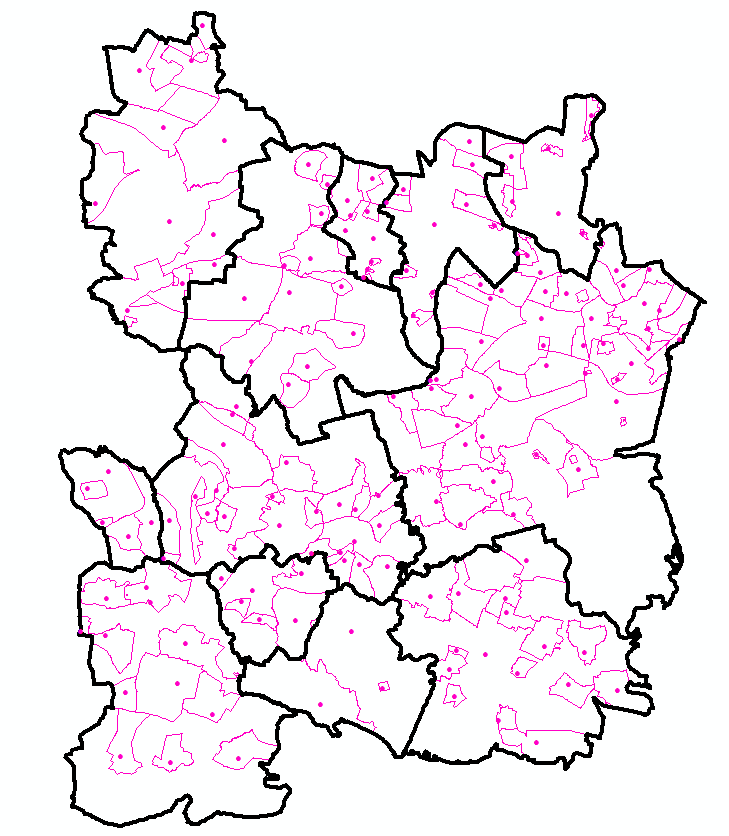 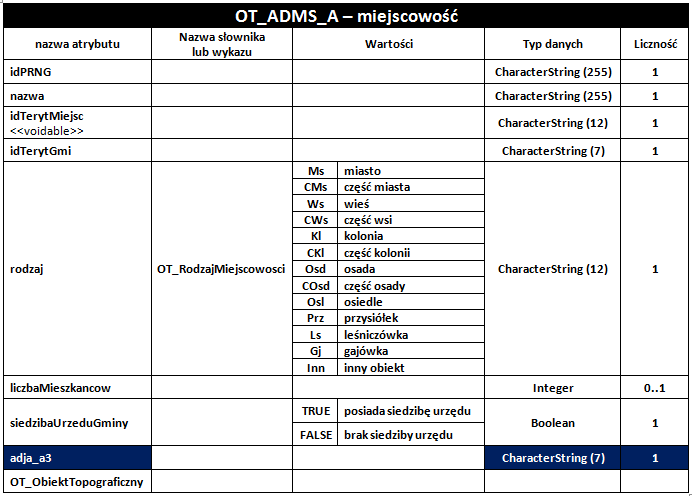 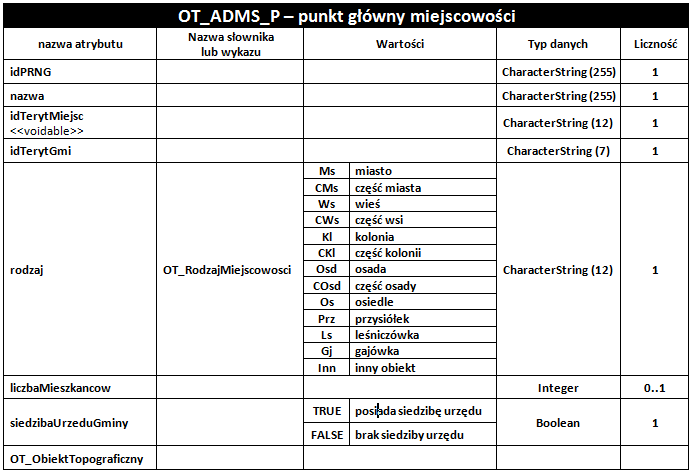 BU - BUDYNKI, BUDOWLE I URZĄDZENIA
OT_BUBD
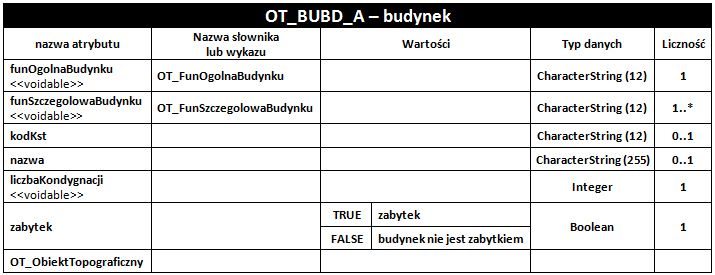 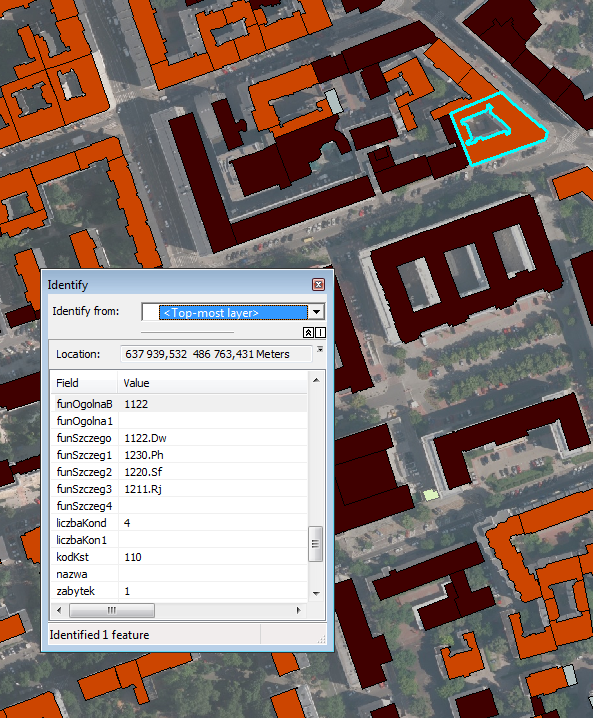 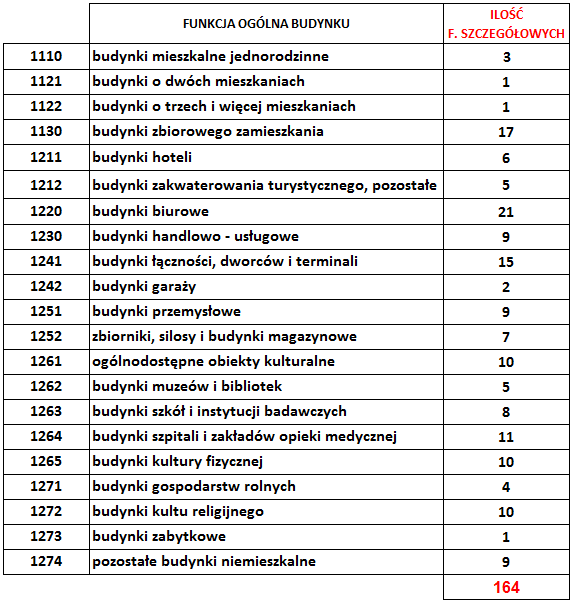 Funkcje szczegółowe budynków, zgodne 
z Polską Klasyfikacją Obiektów Budowlanych - PKOB
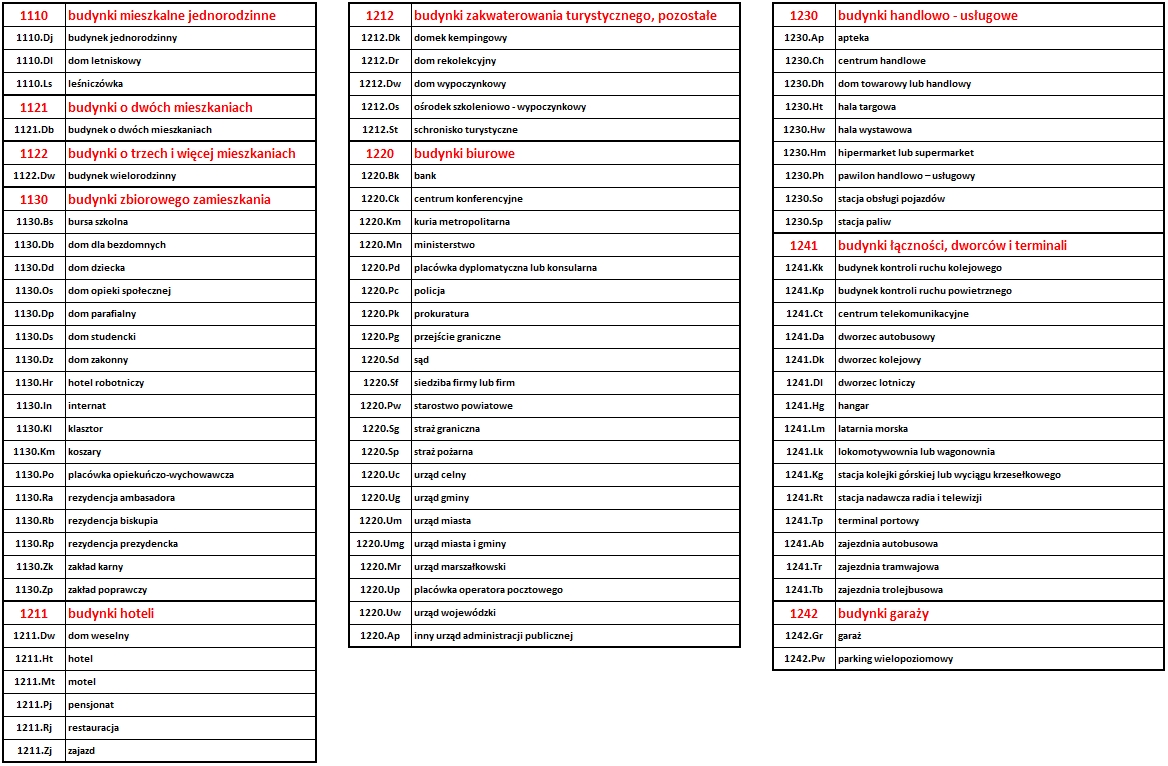 Funkcje szczegółowe budynków, zgodne 
z Polską Klasyfikacją Obiektów Budowlanych - PKOB
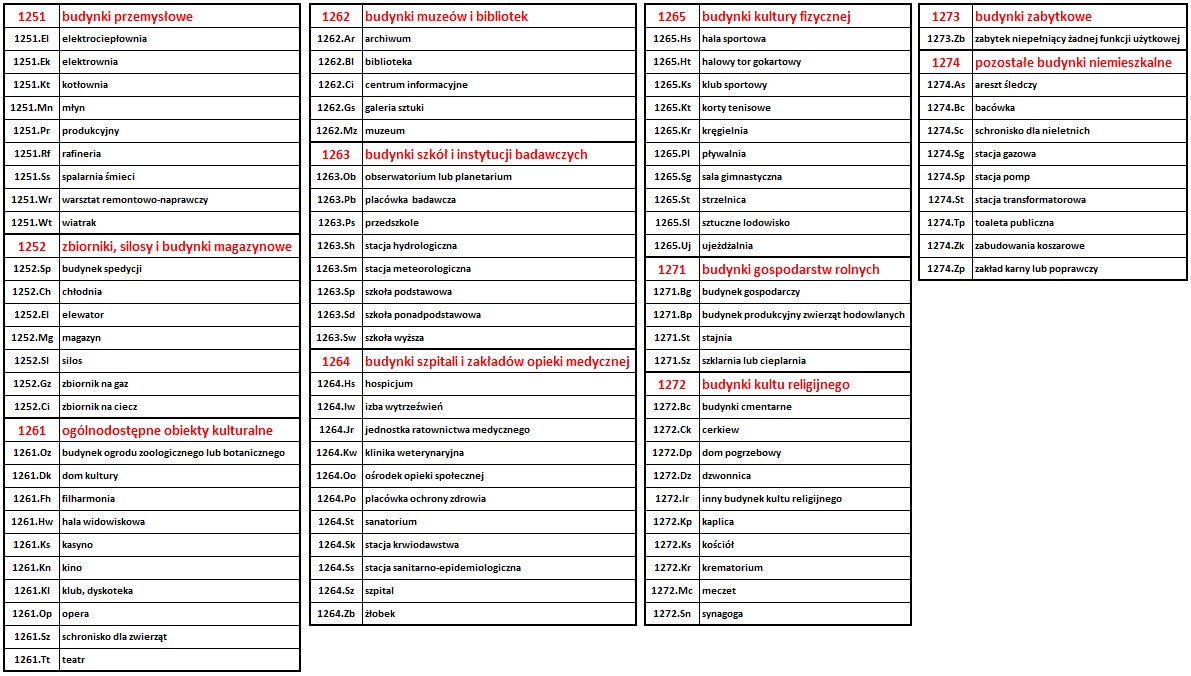 BU - BUDYNKI, BUDOWLE I URZĄDZENIA
OT_BUIN
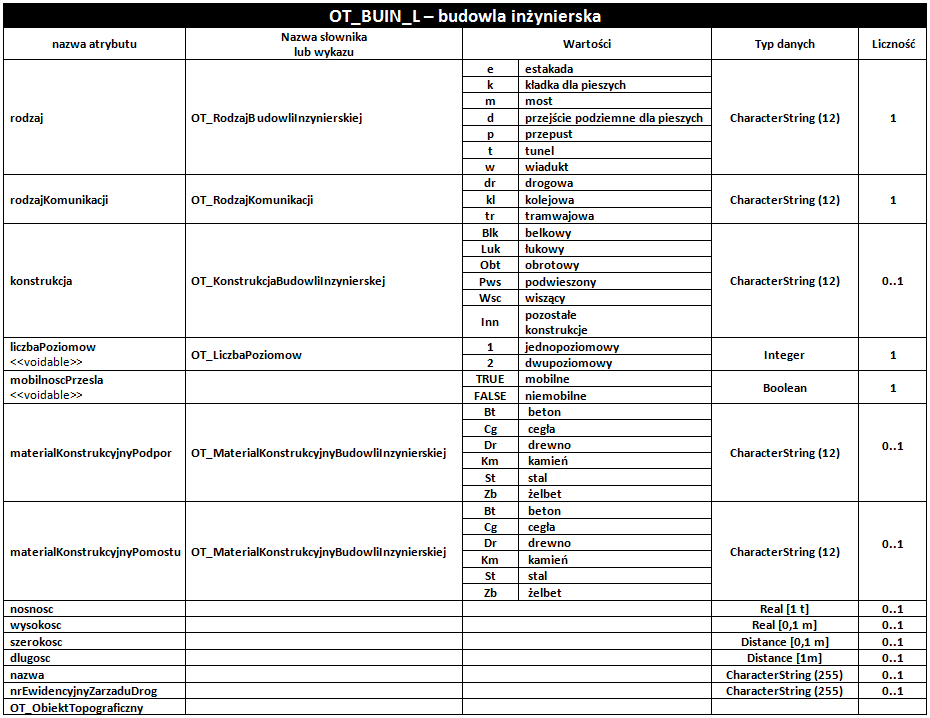 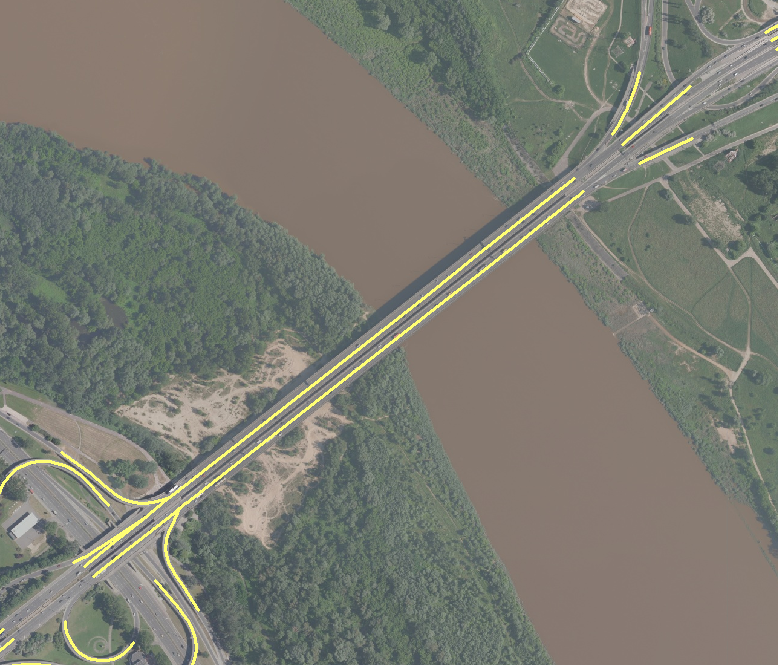 BU - BUDYNKI, BUDOWLE i URZĄDZENIA
OT_BUCM, OT_BUZM, OT_BUHD
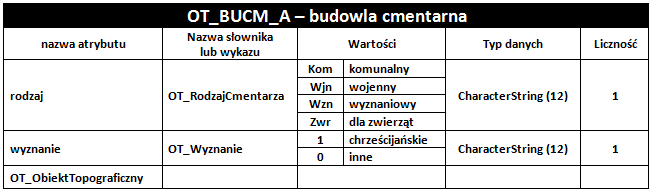 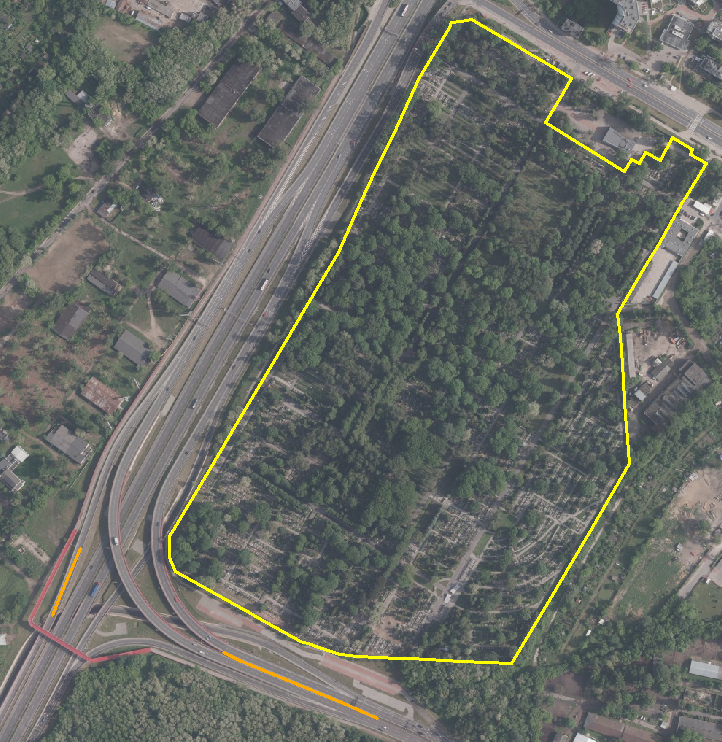 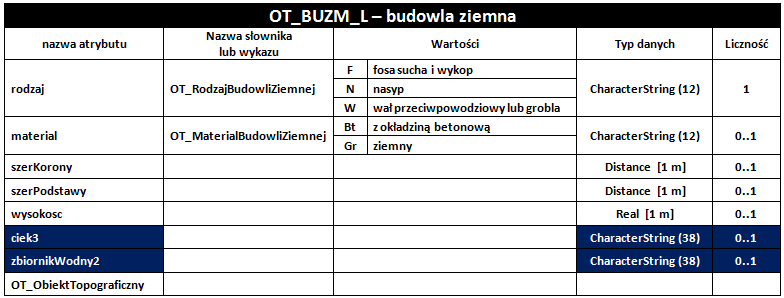 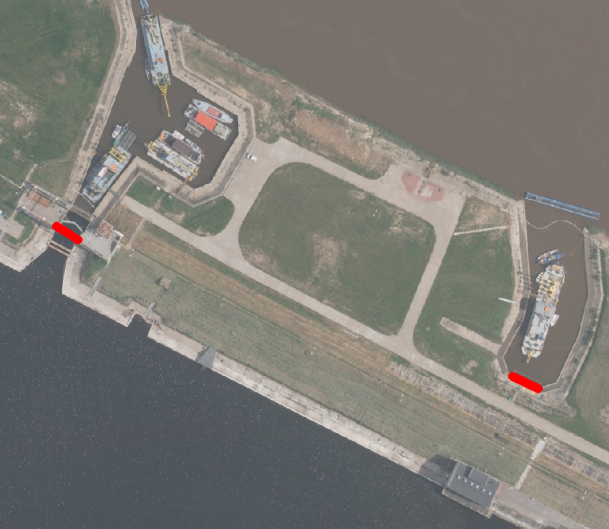 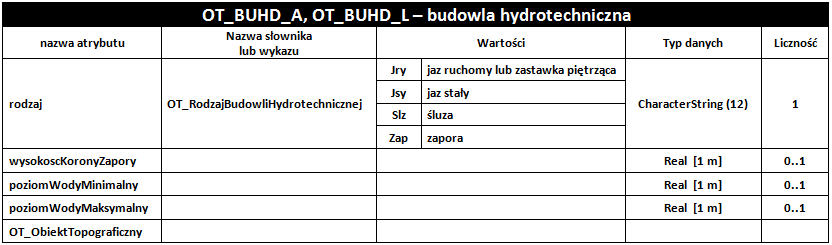 BU - BUDYNKI, BUDOWLE i URZĄDZENIA
OT_BUWT, OT_BUZT
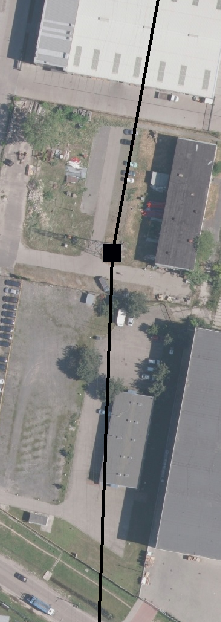 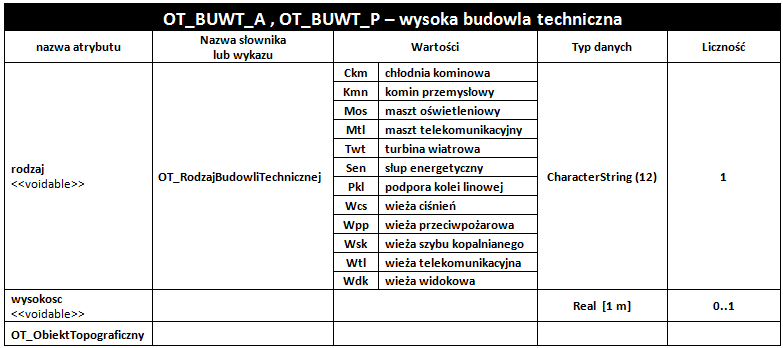 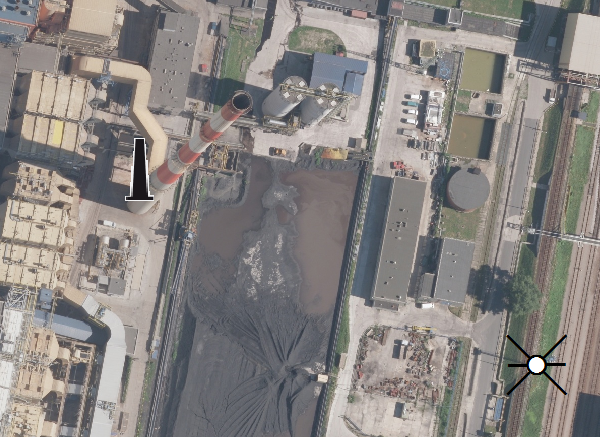 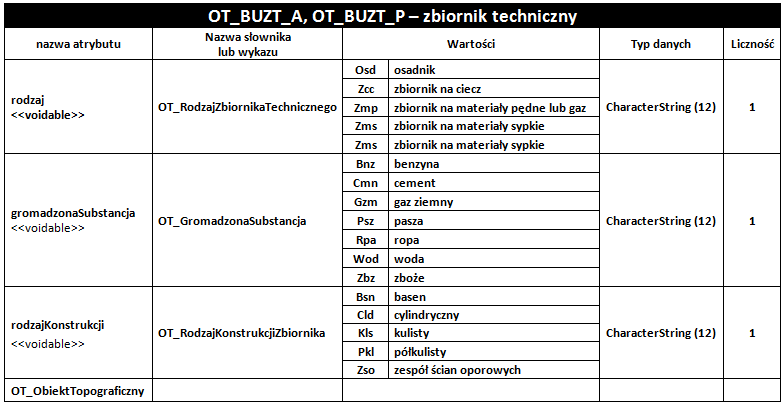 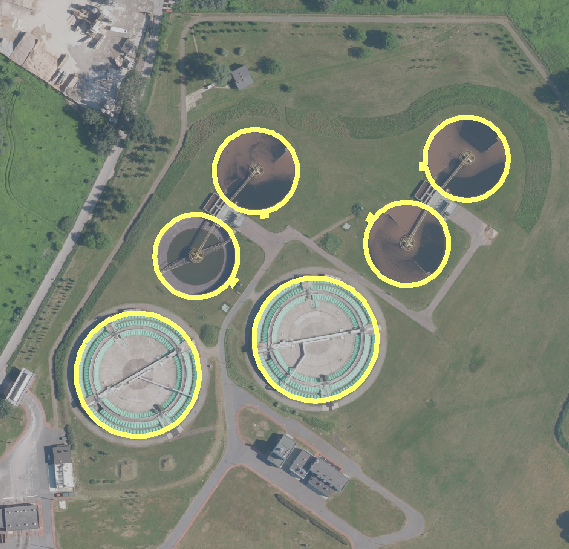 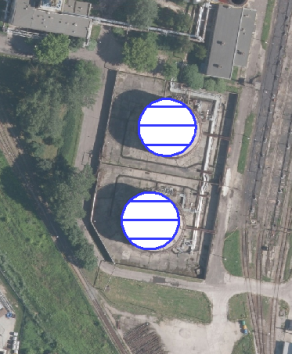 BU - BUDYNKI, BUDOWLE i URZĄDZENIA
OT_BUSP, OT_BUUO
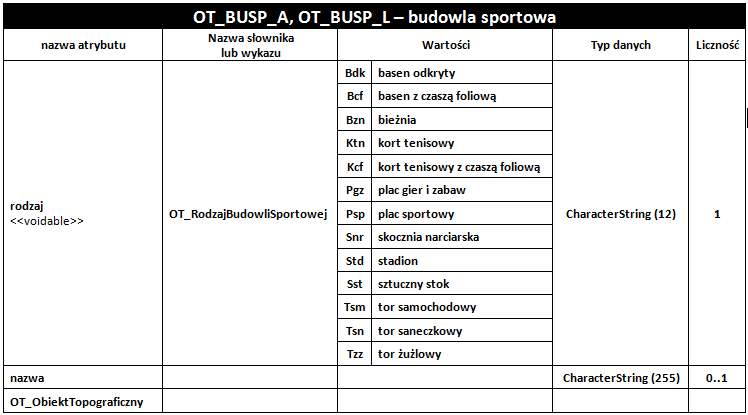 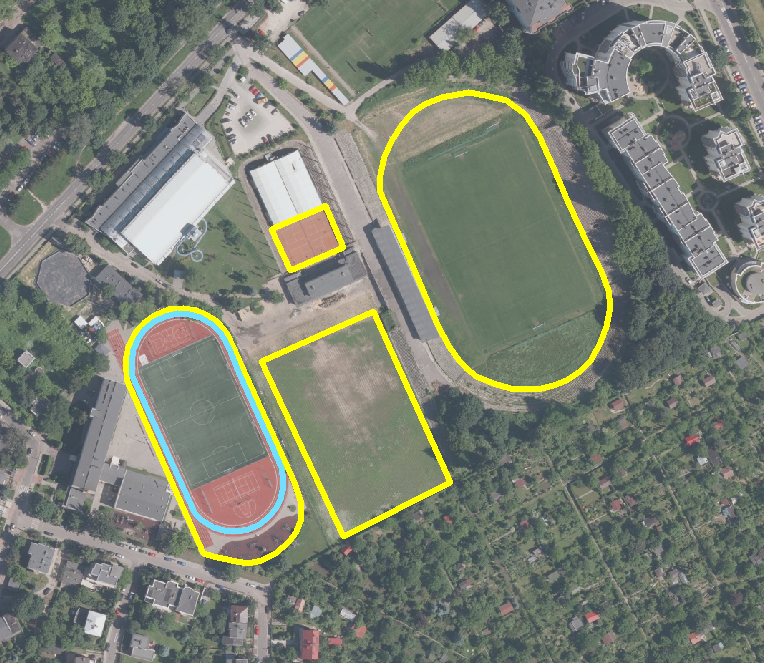 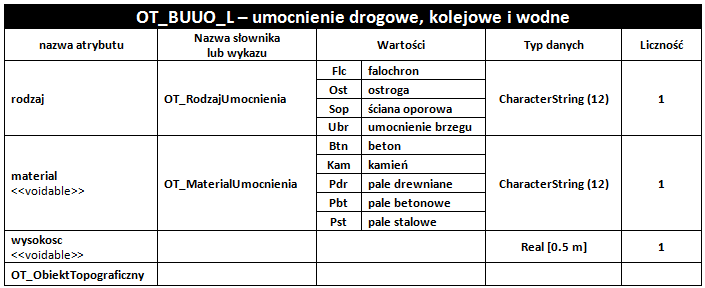 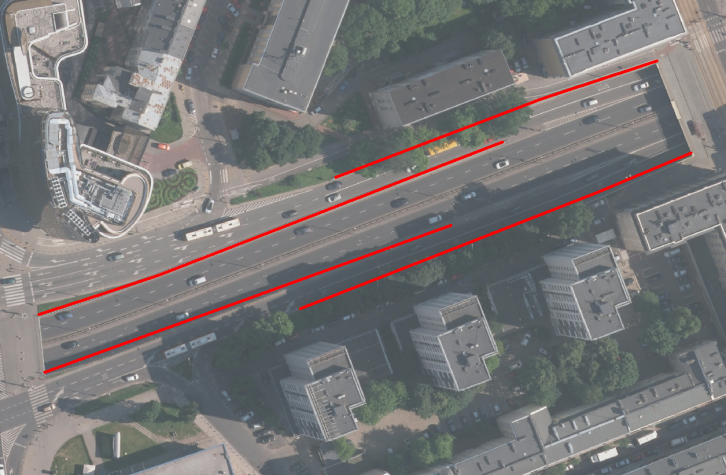 BU - BUDYNKI, BUDOWLE I URZĄDZENIA
OT_BUTR, OT_BUIB, OT_BUIT
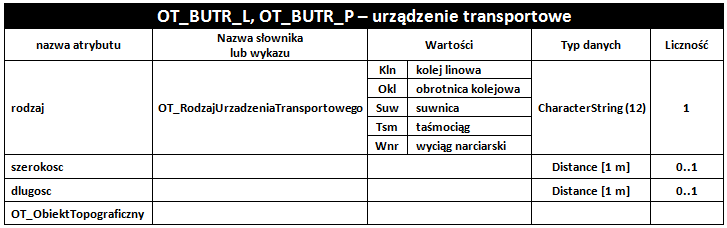 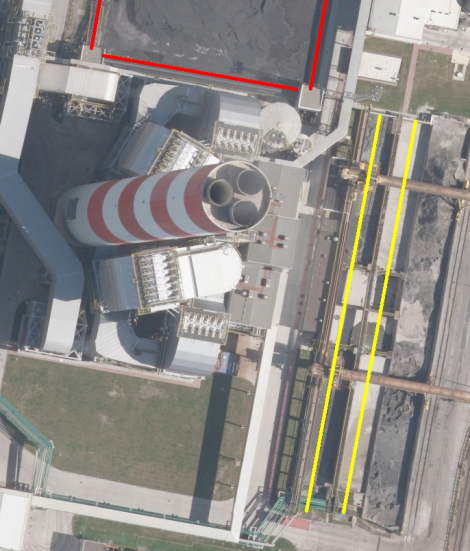 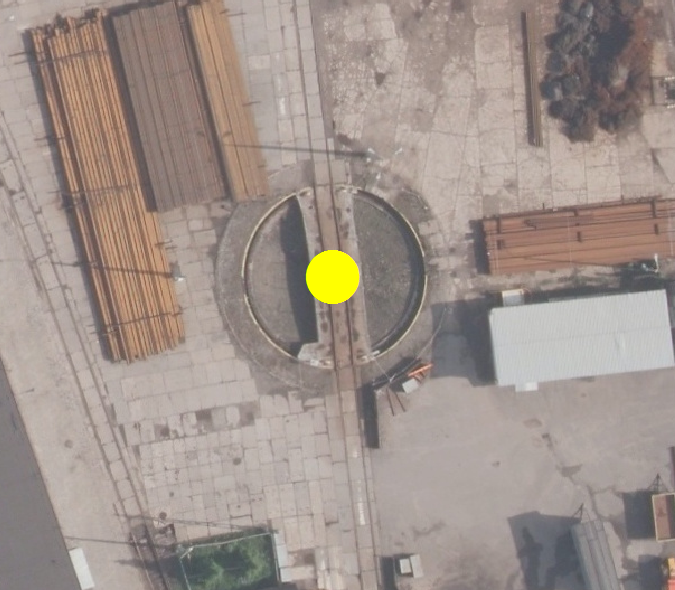 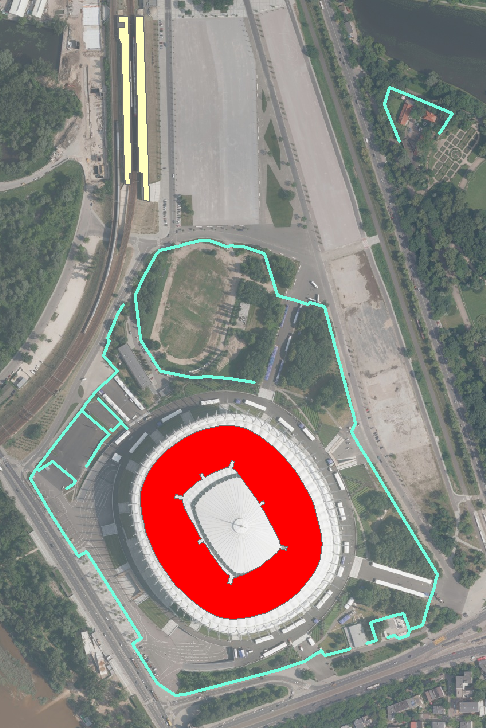 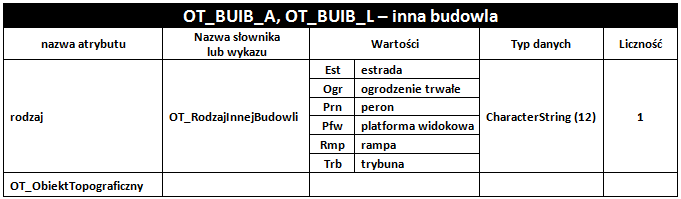 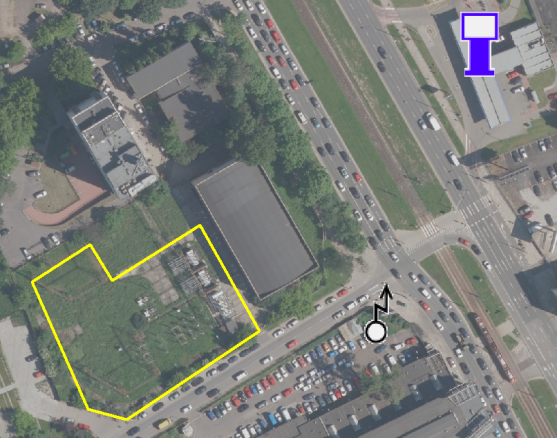 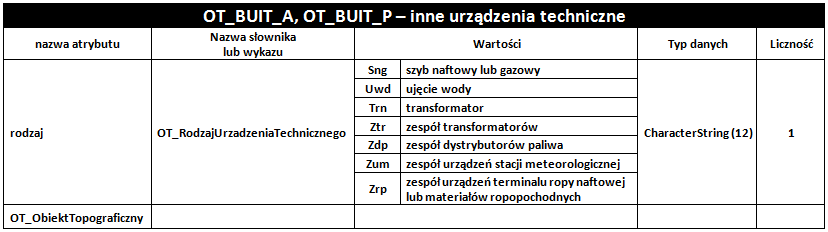 SK - SIEĆ  KOMUNIKACYJNA
OT_SKJZ
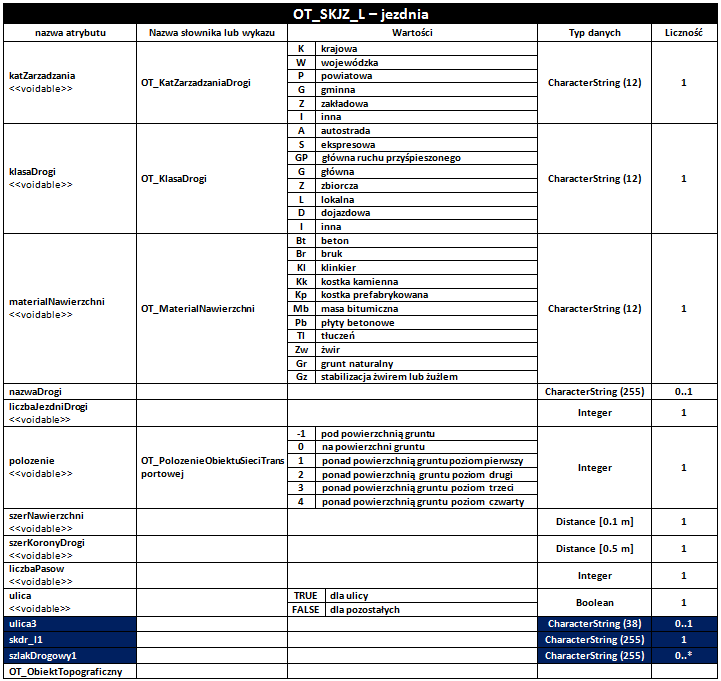 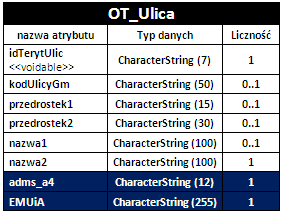 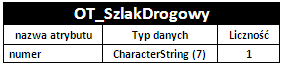 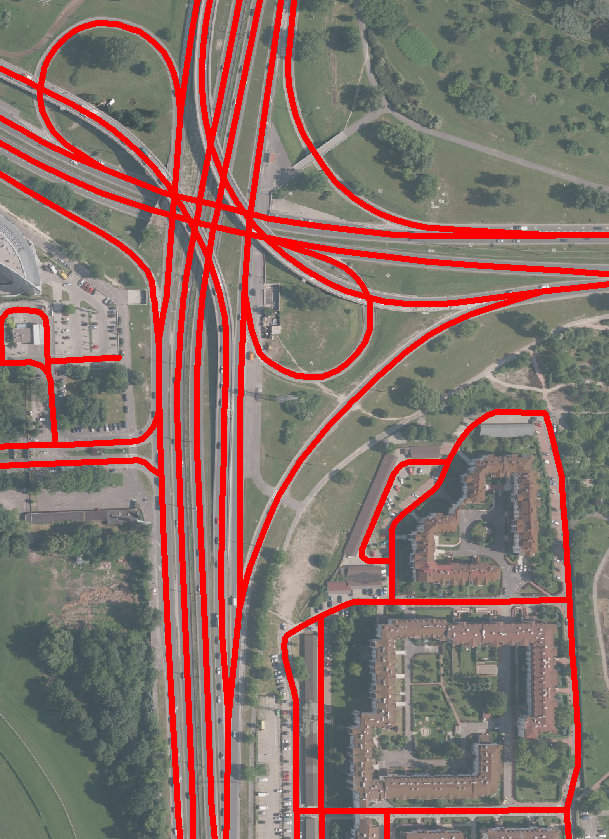 SK - SIEĆ  KOMUNIKACYJNA
OT_SKDR
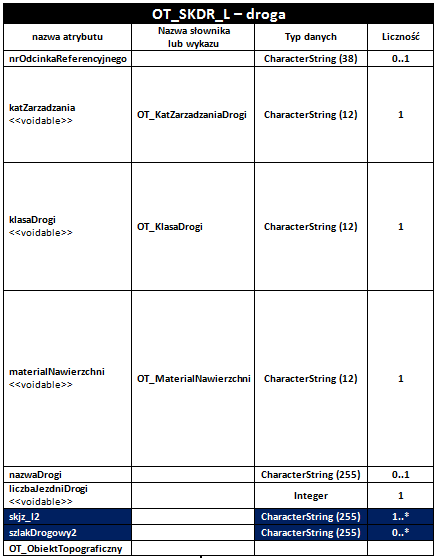 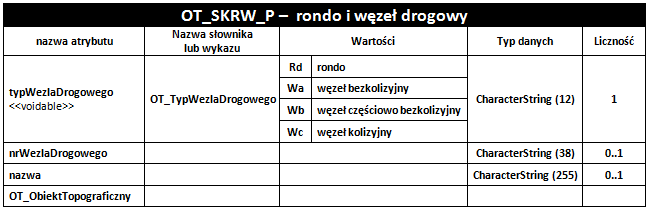 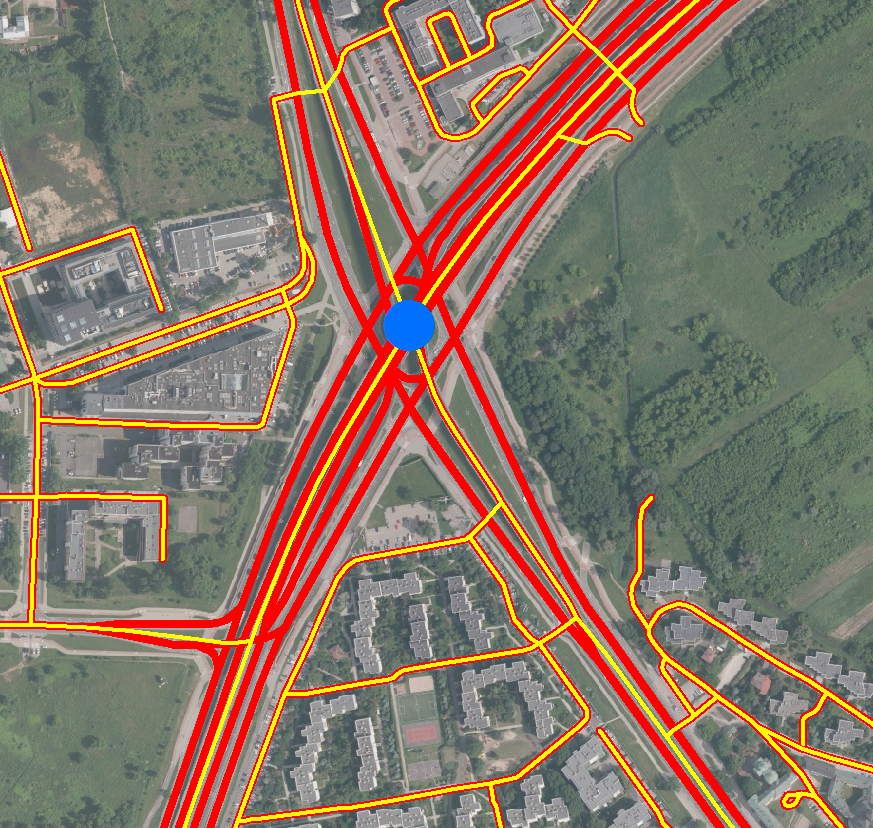 SK - SIEĆ  KOMUNIKACYJNA
OT_SKRP
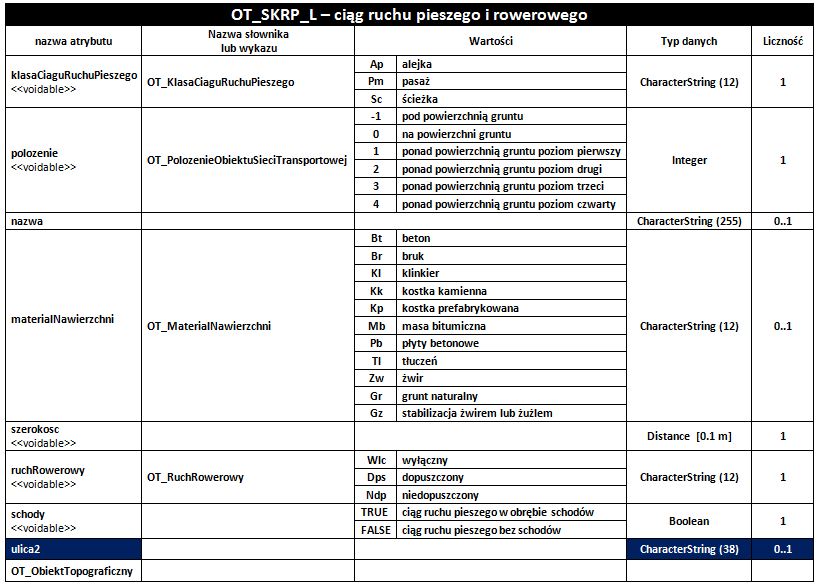 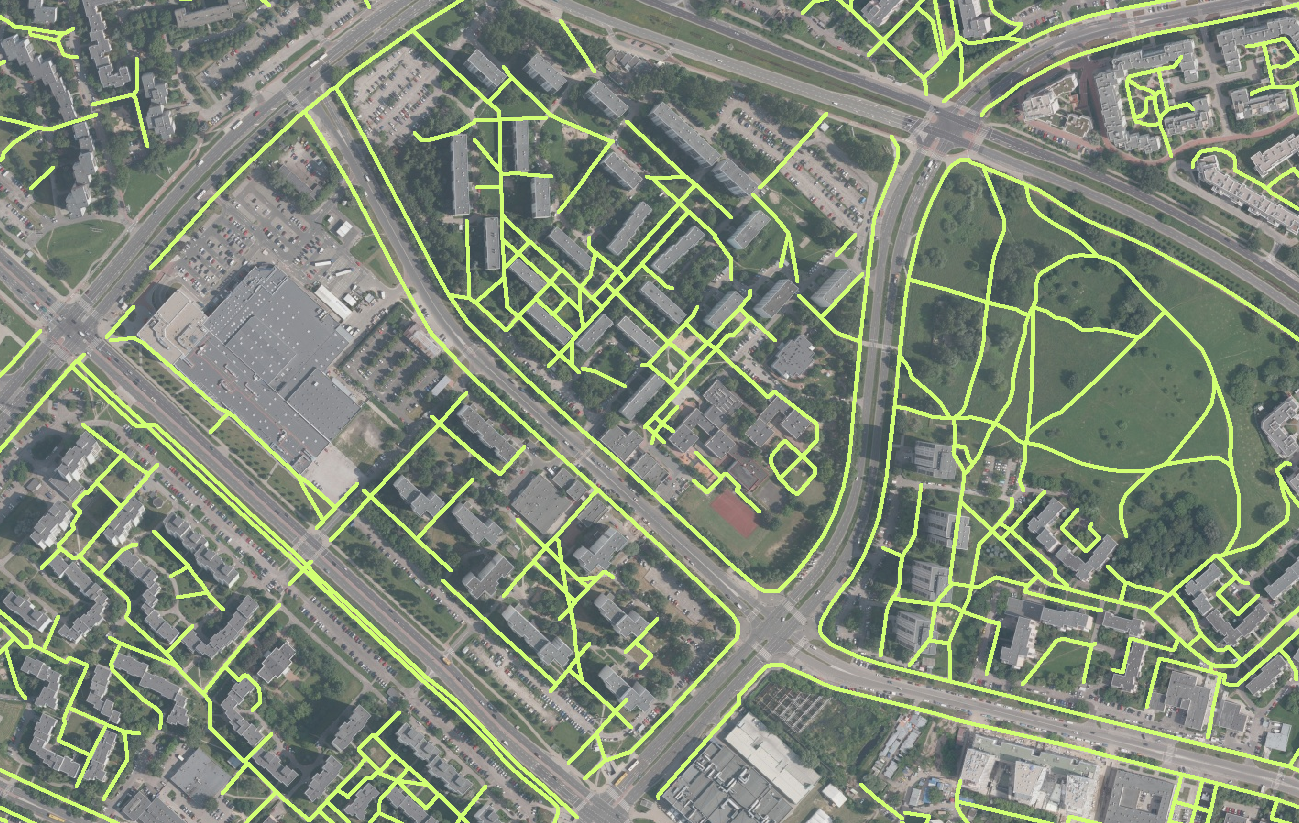 SK - SIEĆ  KOMUNIKACYJNA
OT_SKTR, OT_SKPP
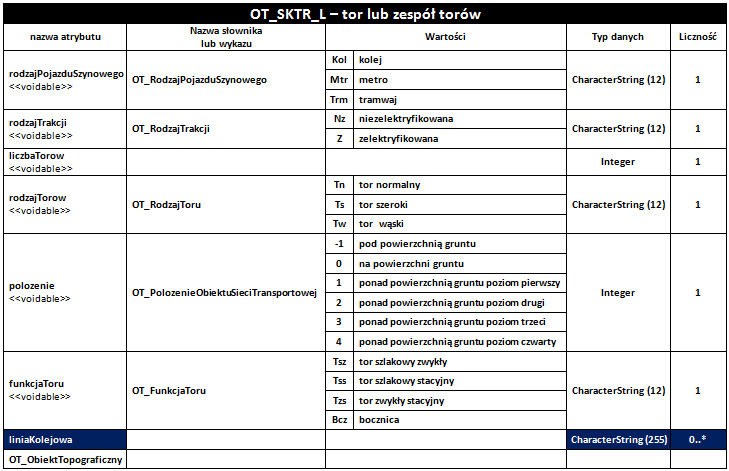 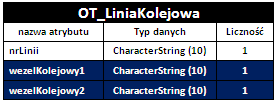 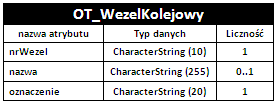 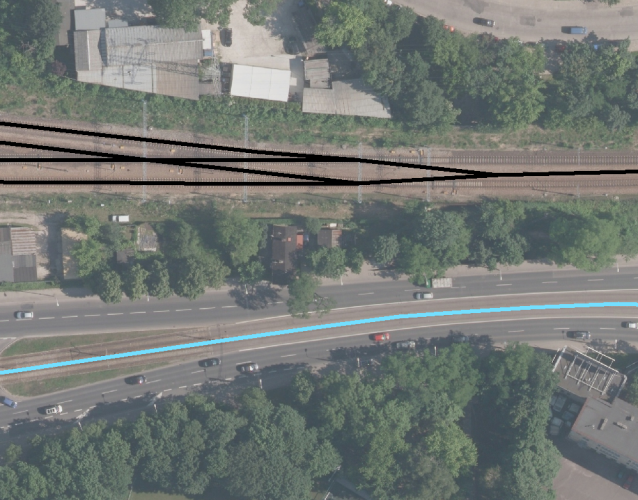 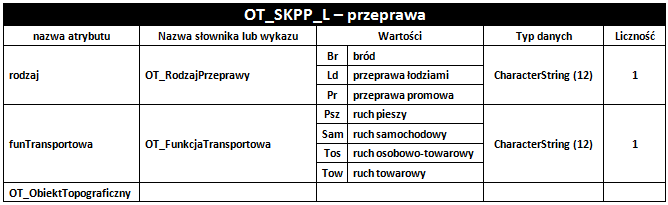 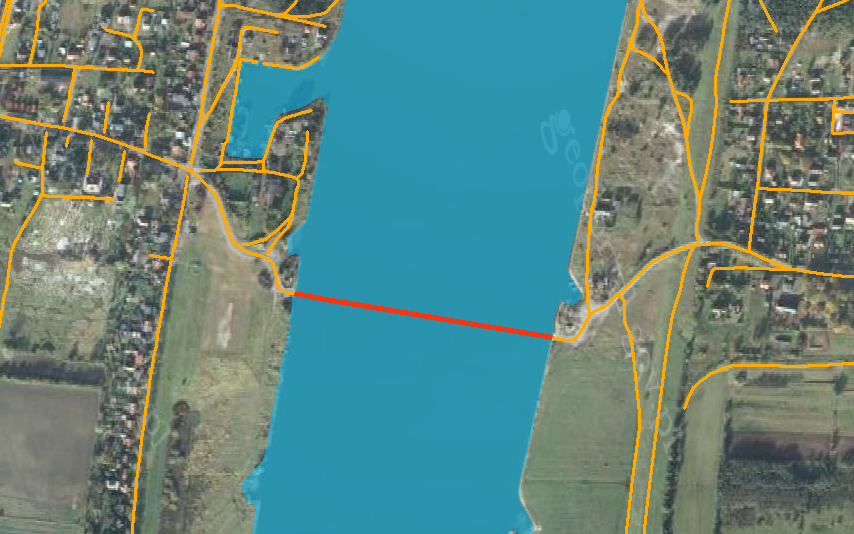 SW - SIEĆ WODNA
OT_SWRS, OT_SWRM, OT_SWKN
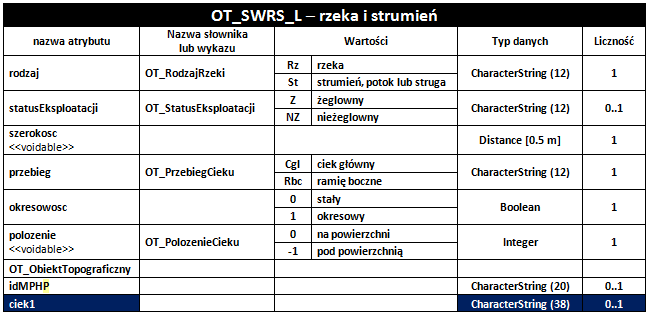 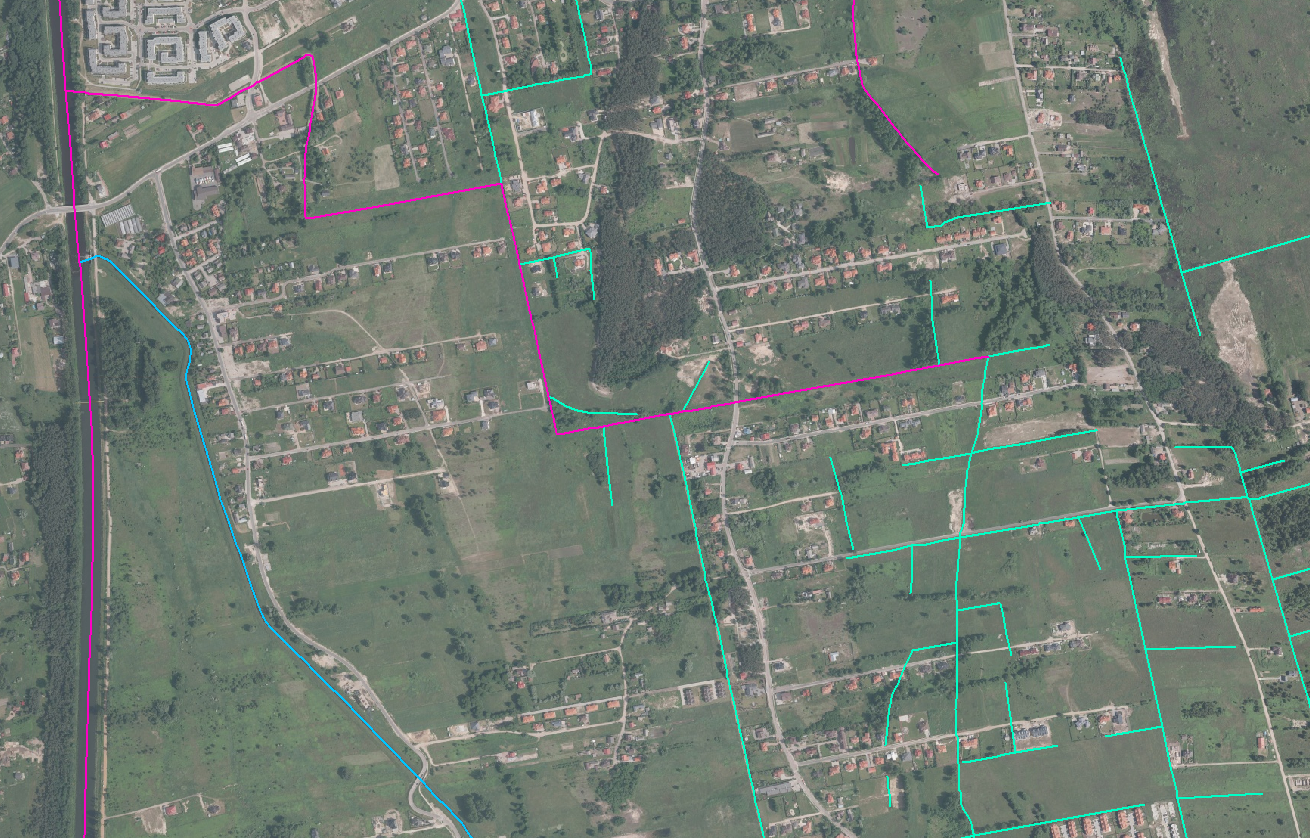 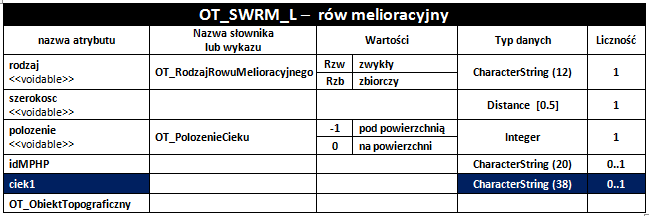 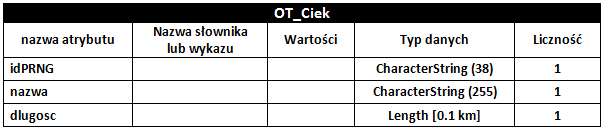 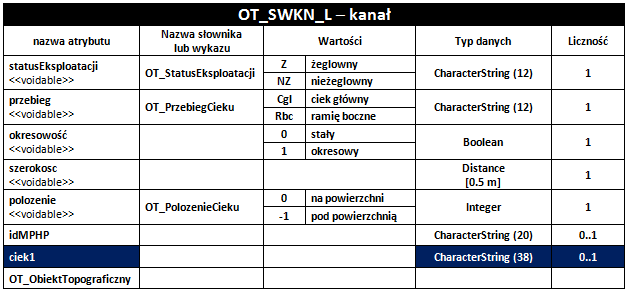 SU - SIEĆ UZBROJENIA TERENU
OT_SULN, OT_SUPR
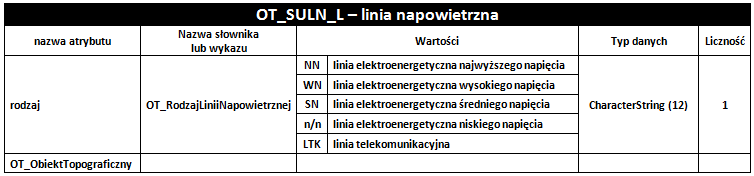 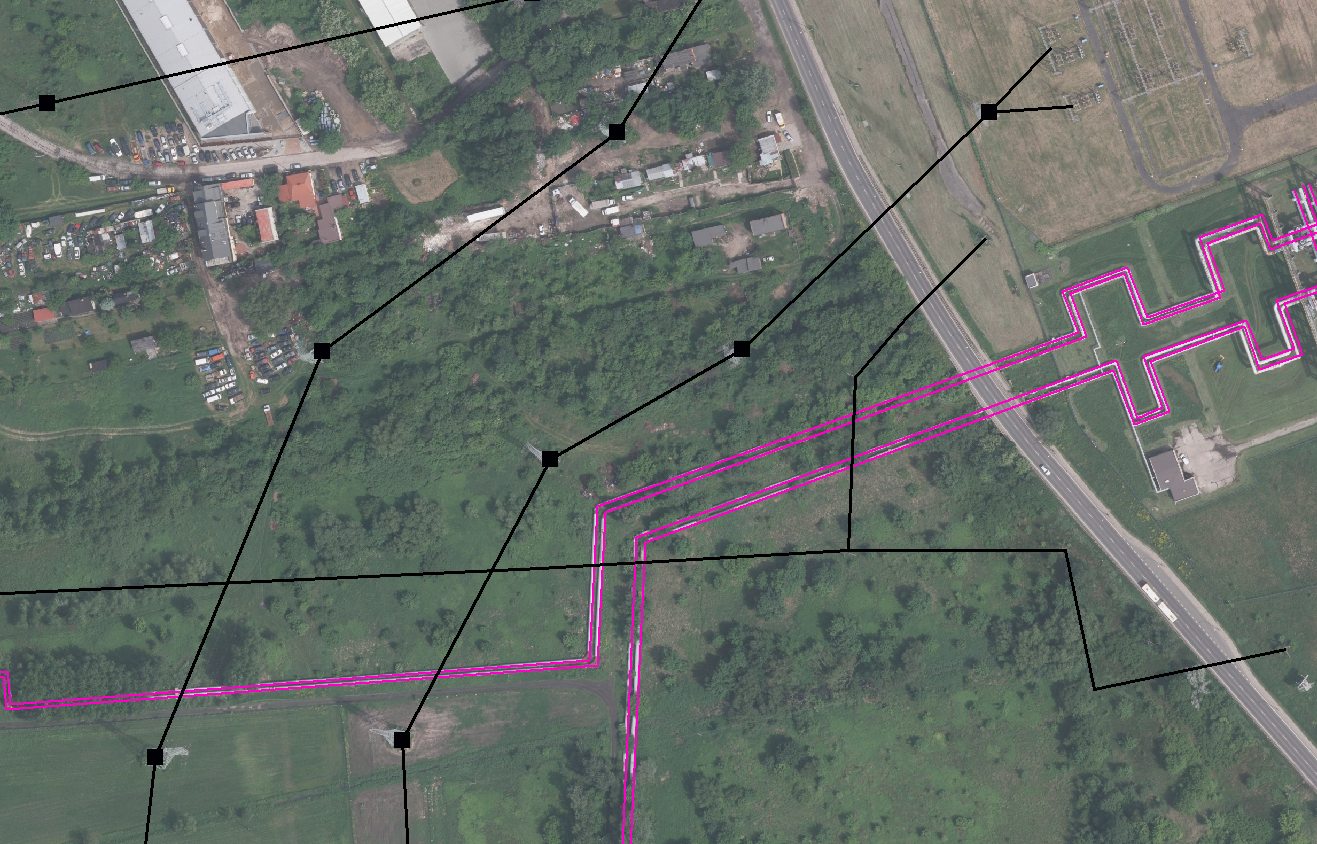 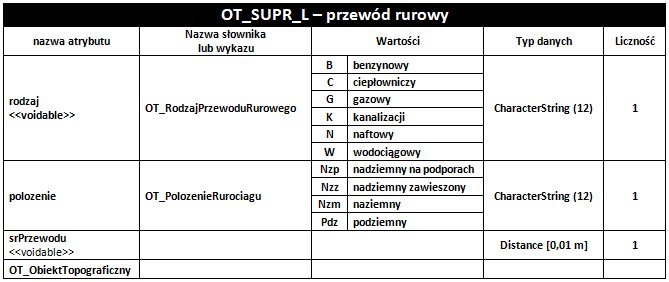 OI - OBIEKTY INNE
OT_OIPR, OT_OIOR
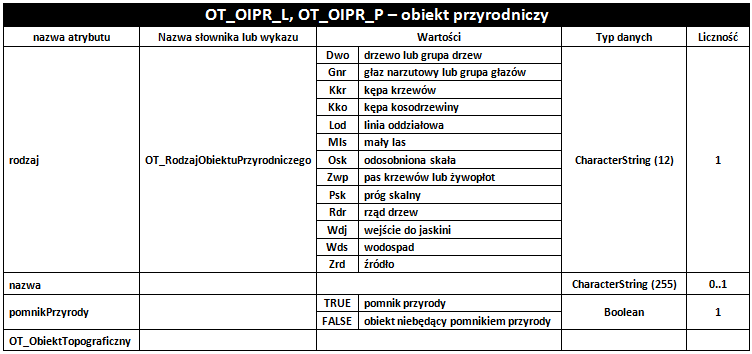 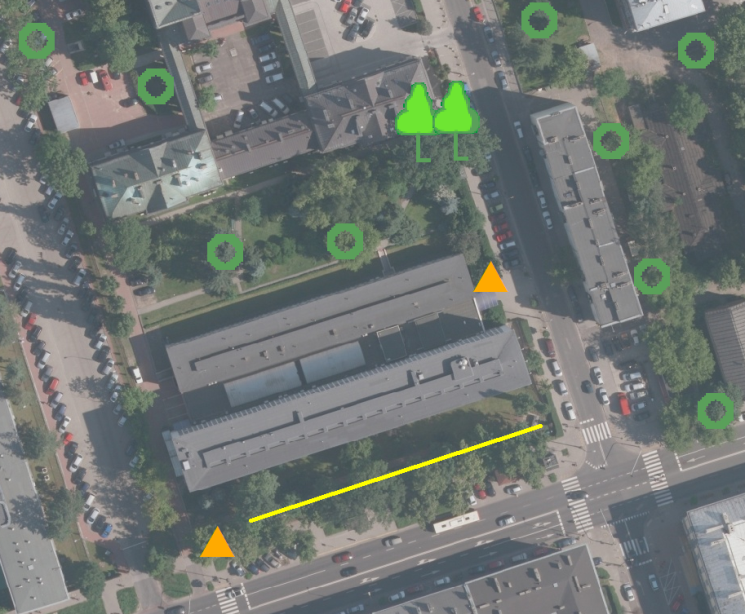 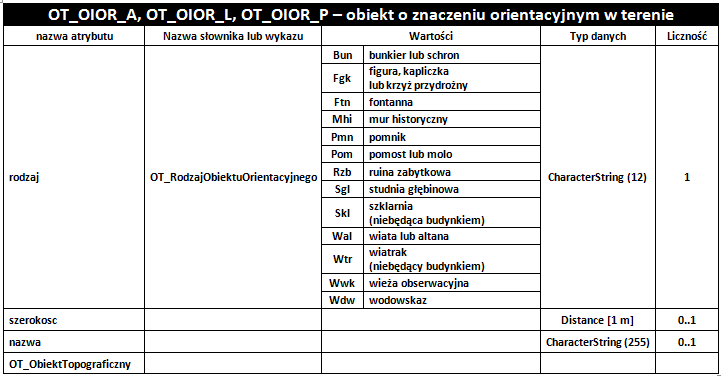 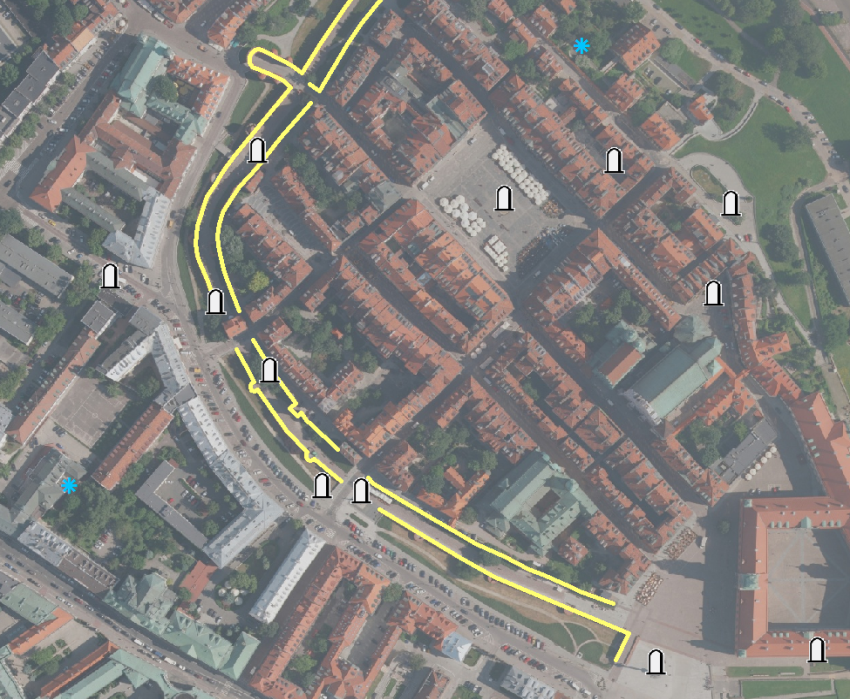 OI - OBIEKTY INNE
OT_OIKM, OT_OIMK, OT_OISZ
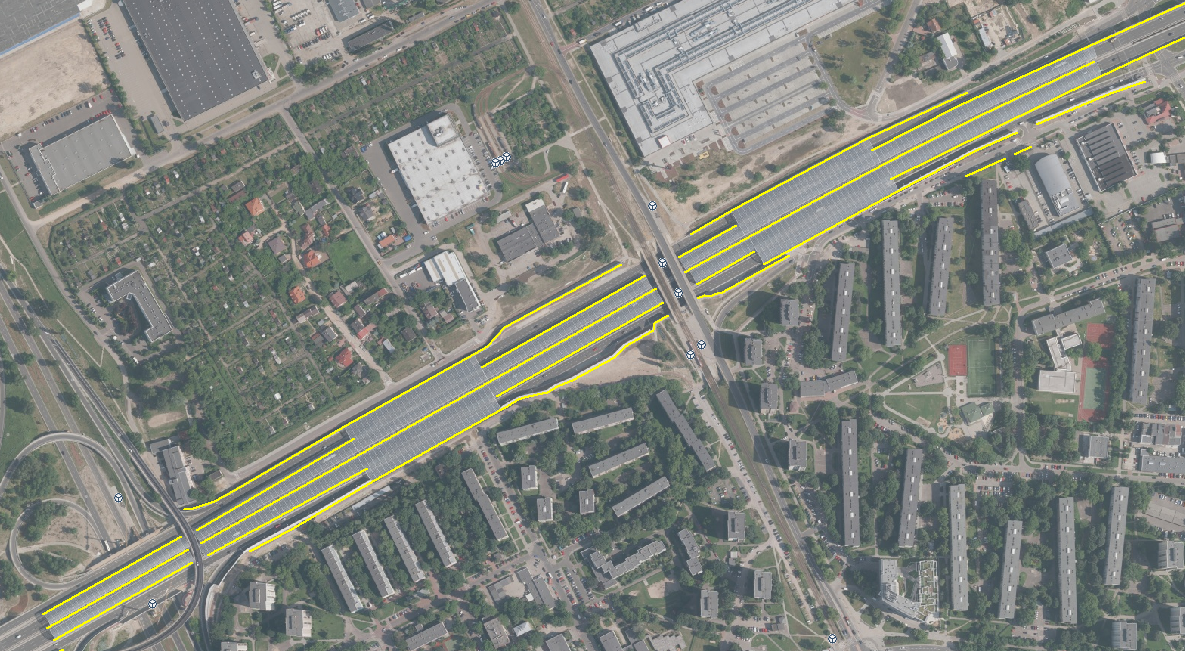 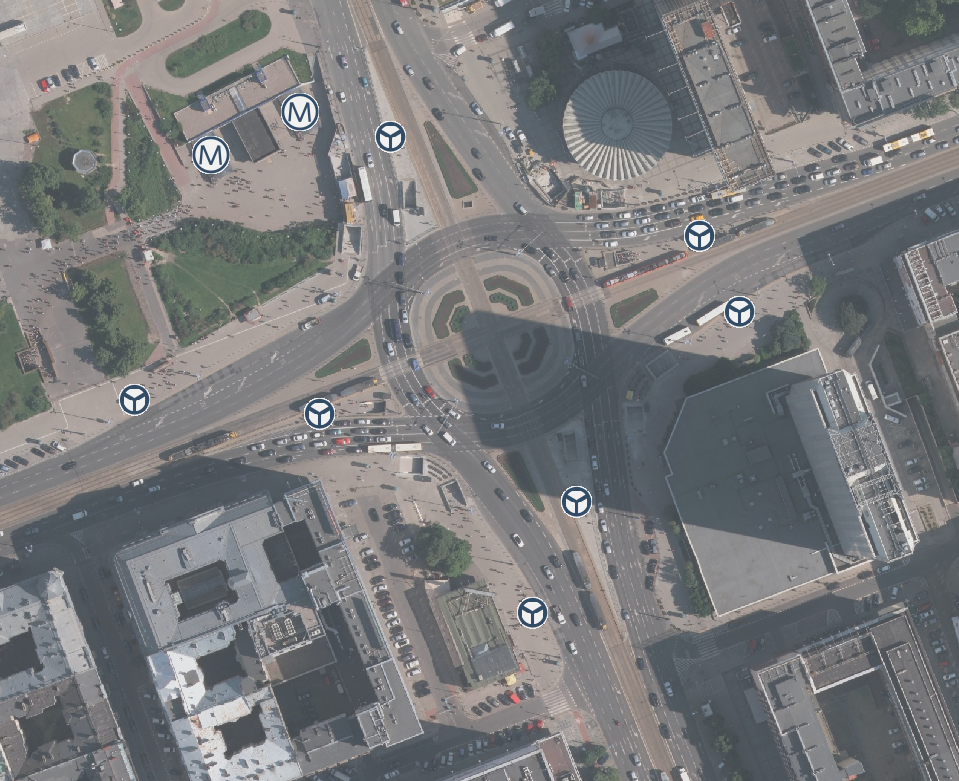 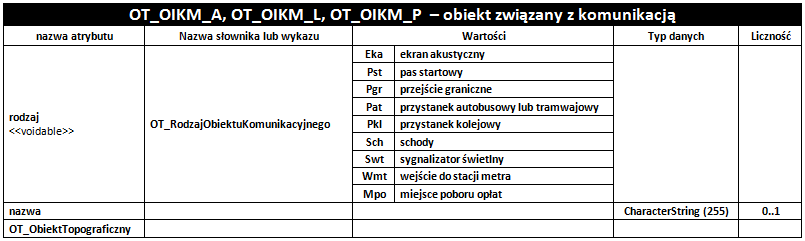 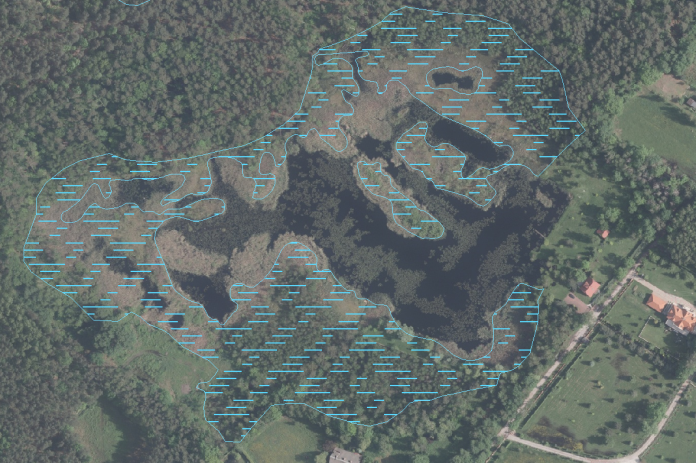 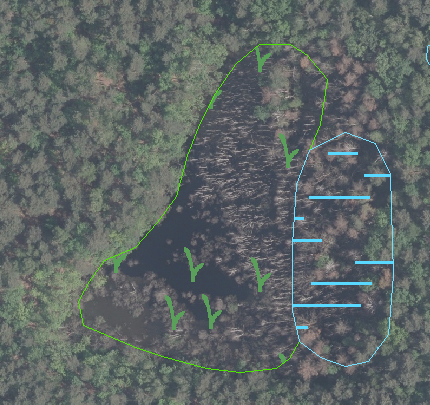 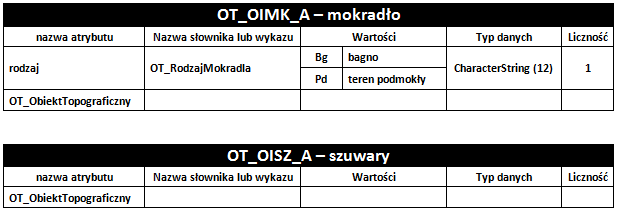 TC - TERENY CHRONIONE
OT_TCPN, OT_TCPK, OT_TCRZ, OT_TCON
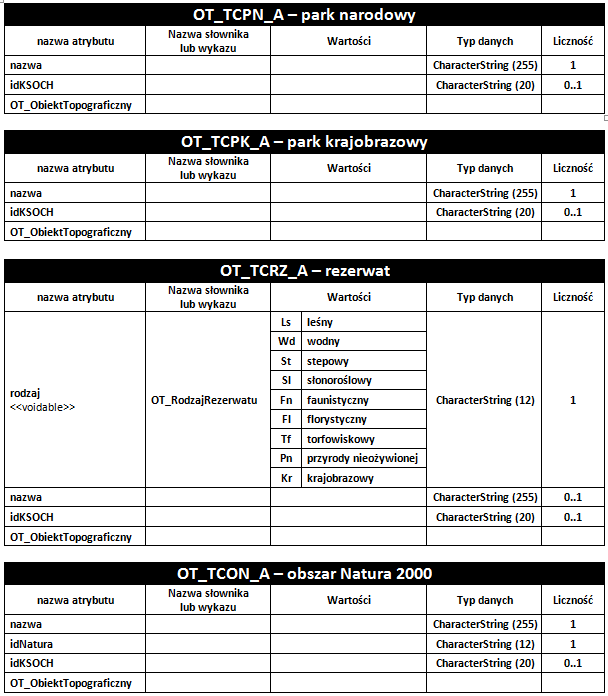 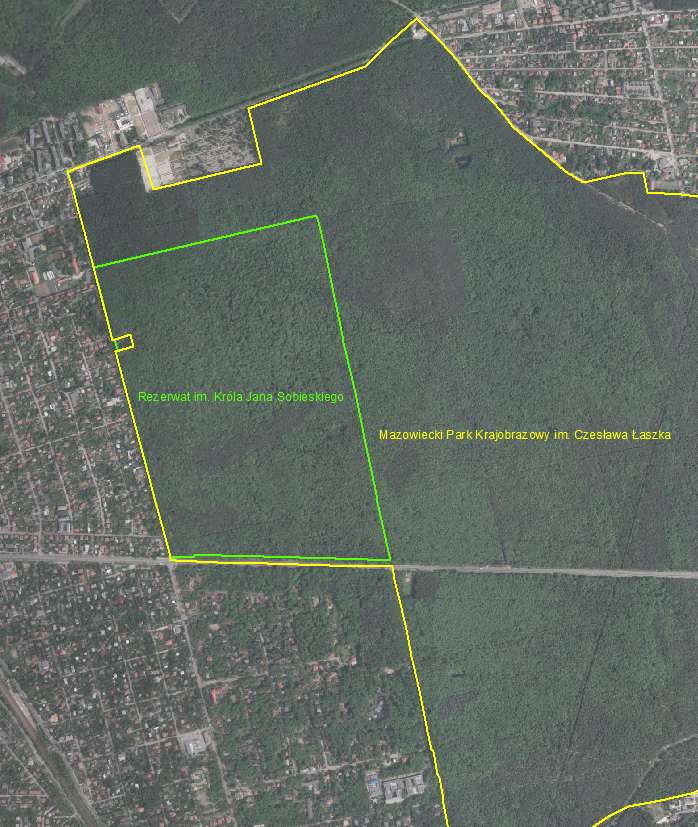 PT - POKRYCIE TERENU
OT_PTLZ, OT_PTTR
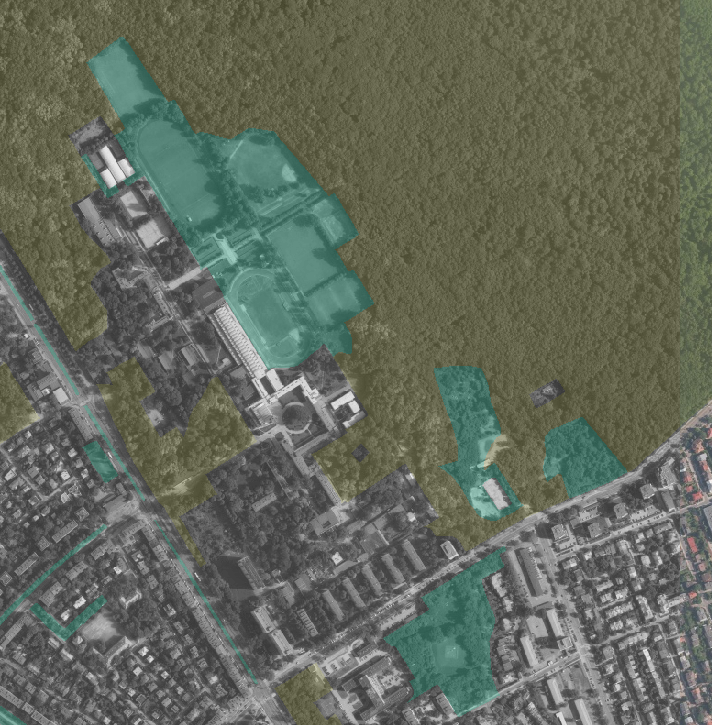 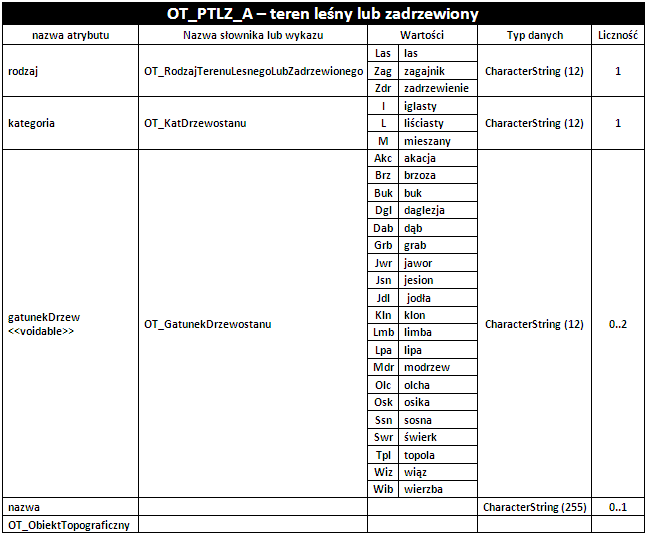 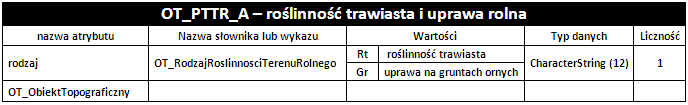 PT - POKRYCIE TERENU
OT_PTUT, OT_PTRK
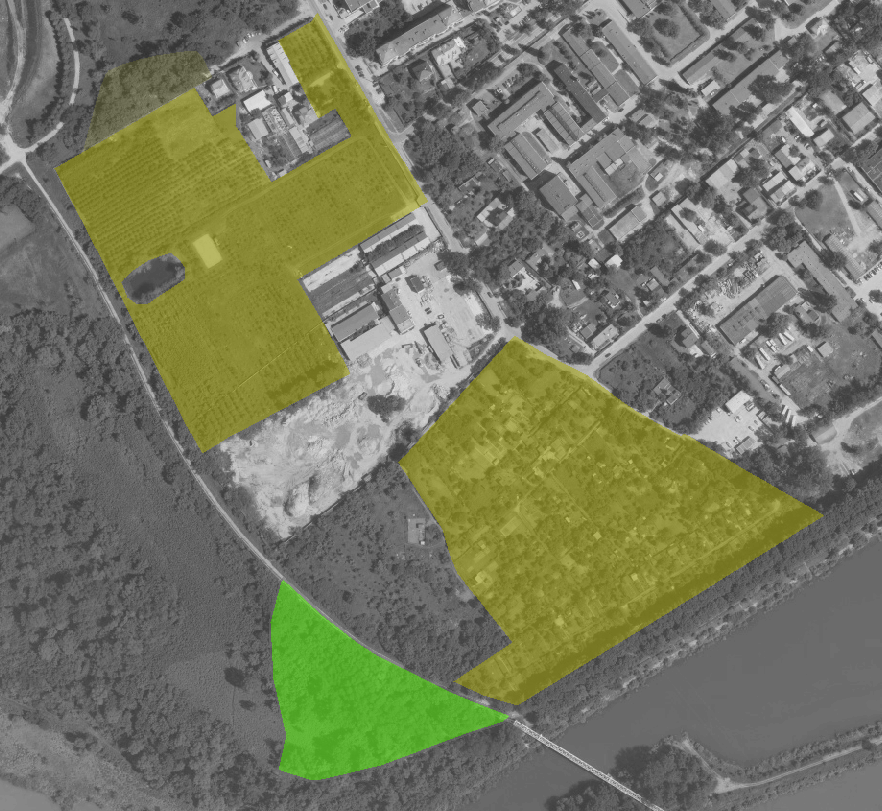 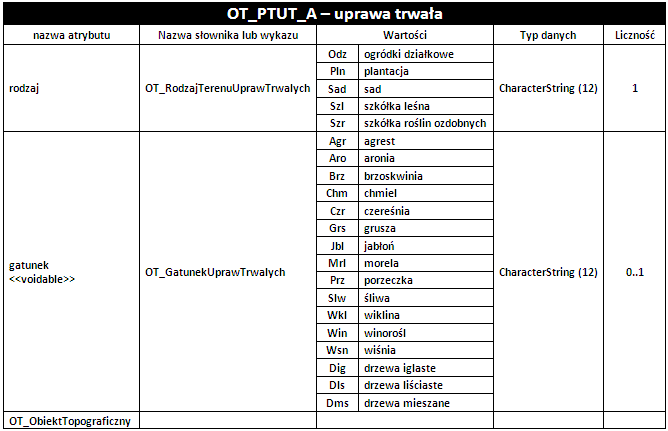 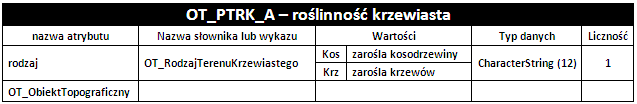 PT - POKRYCIE TERENU
OT_PTWP, OT_PTZB
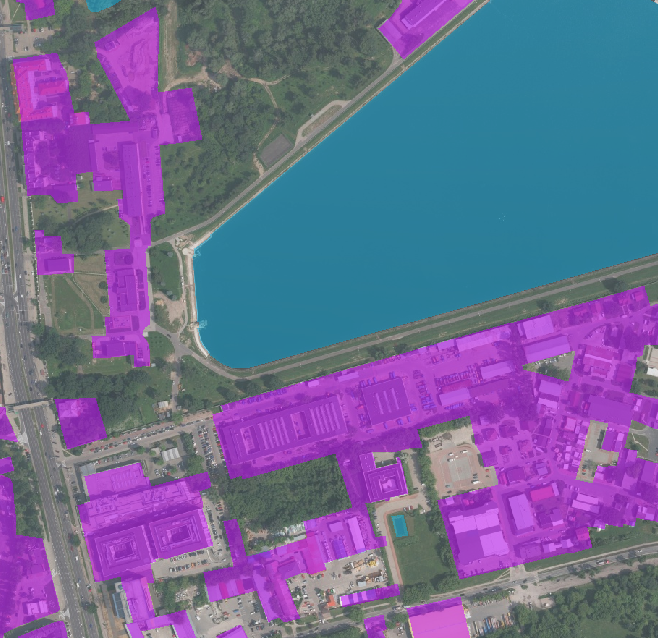 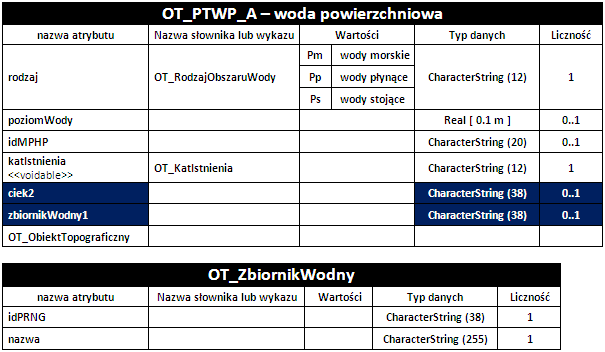 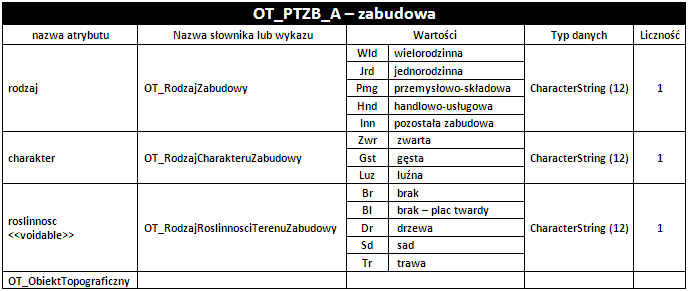 PT - POKRYCIE TERENU
OT_PTNZ, OT_PTWZ, OT_PTSO, OT_PTGN
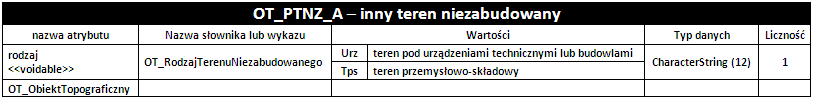 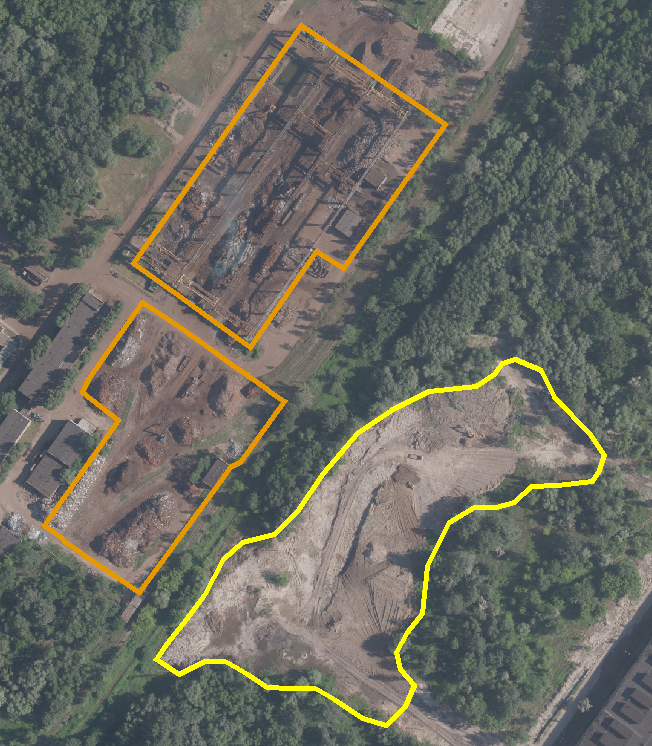 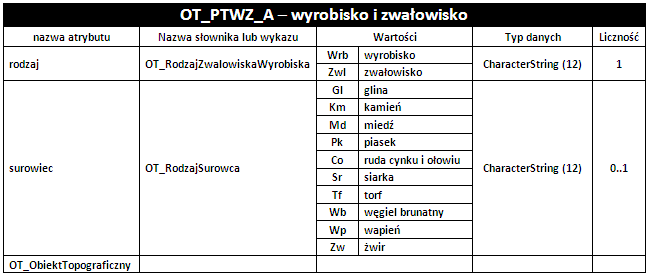 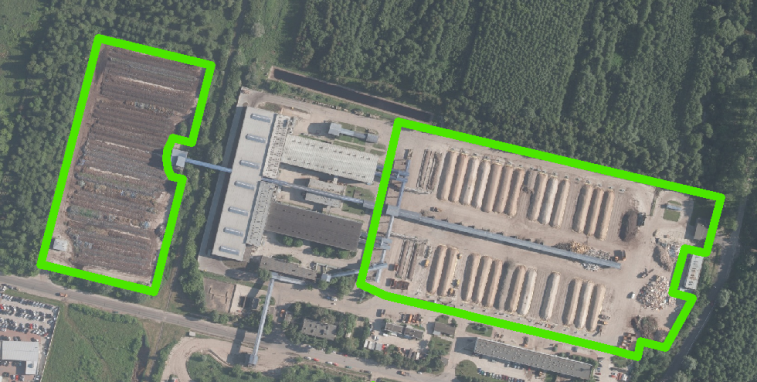 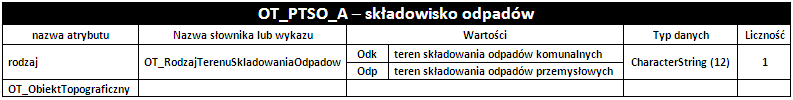 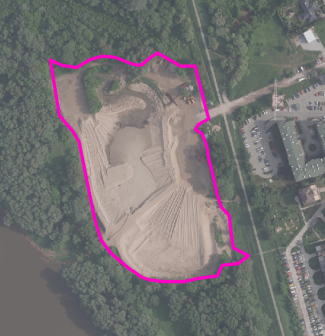 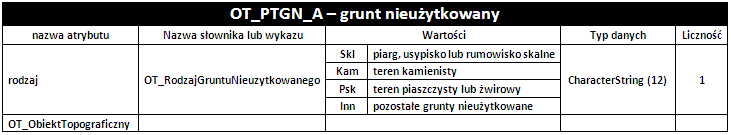 PT - POKRYCIE TERENU
OT_PTPL, OT_PTKM
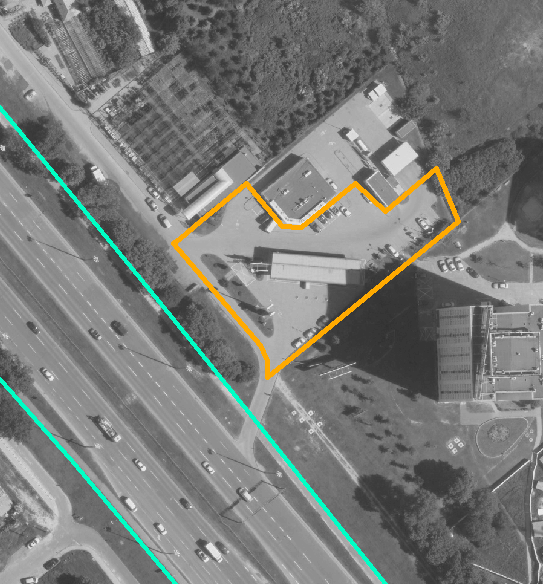 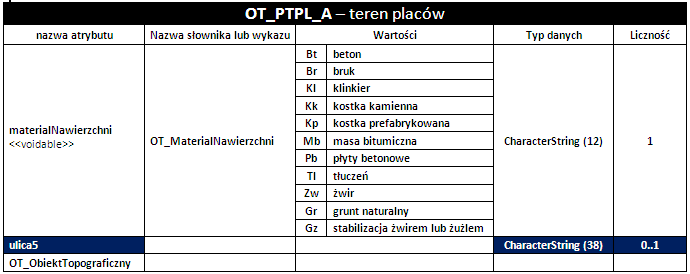 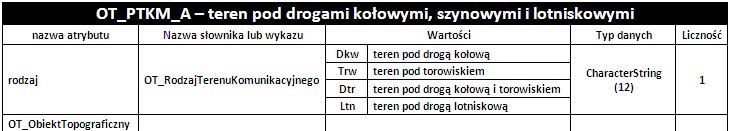 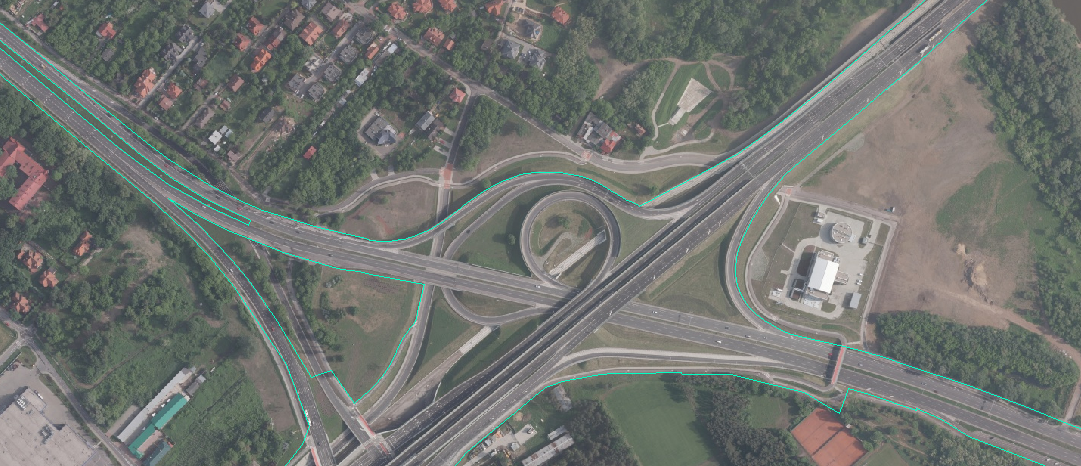 PT - POKRYCIE TERENU
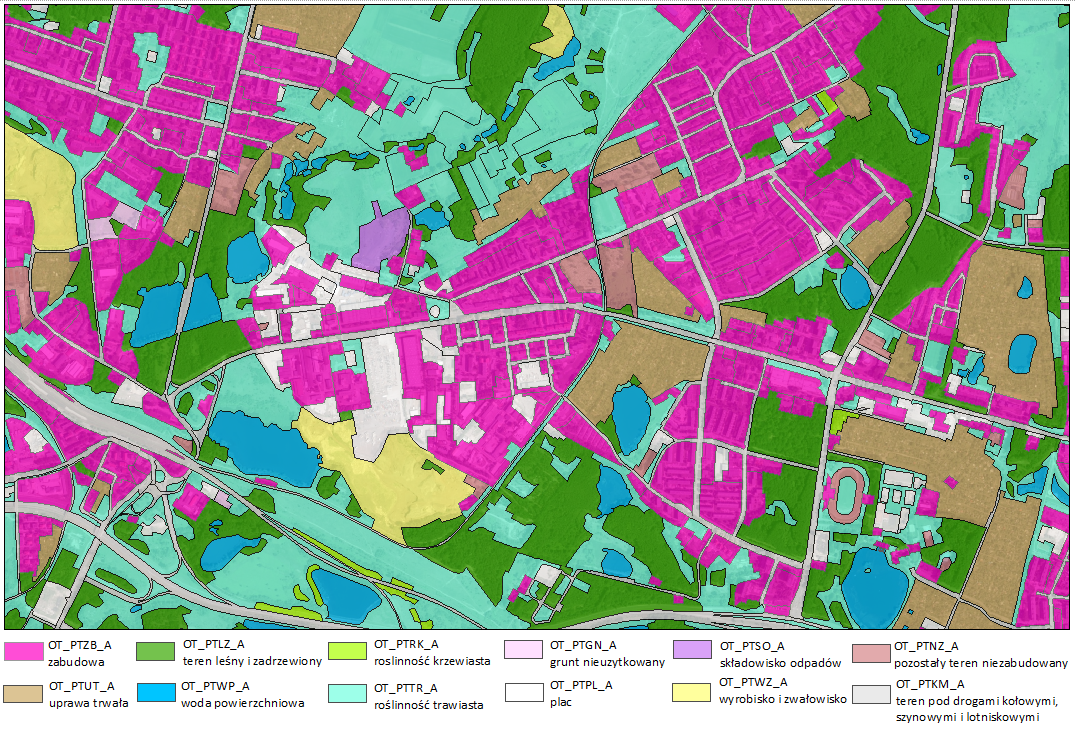 KU - KOMPLEKSY UŻYTKOWANIA TERENU
OT_KUPG
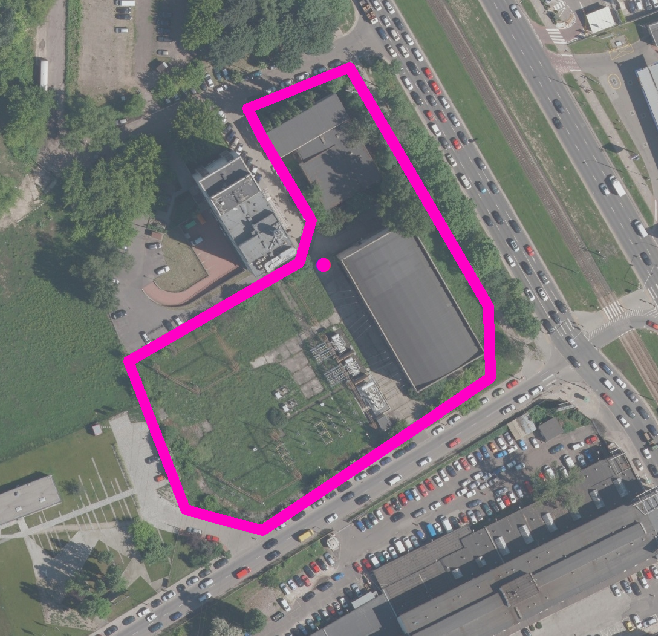 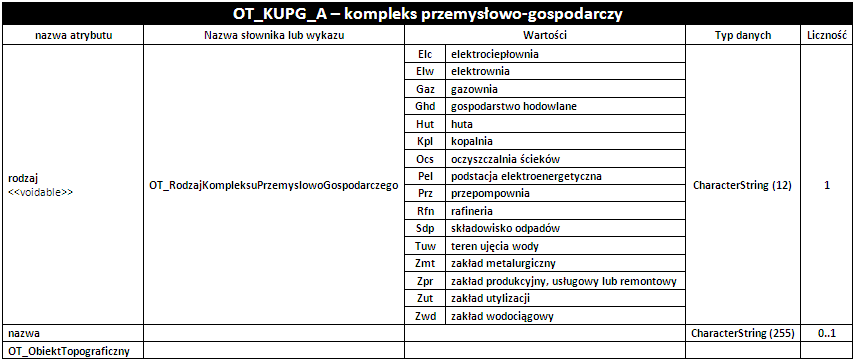 Pel
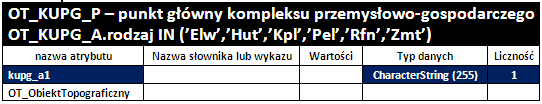 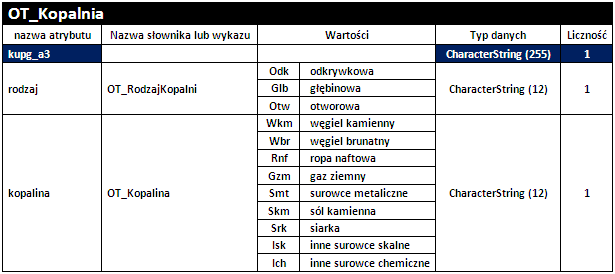 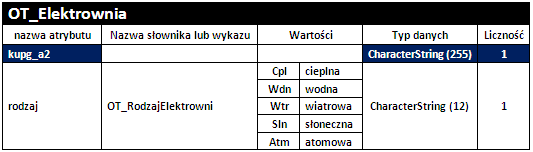 KU - KOMPLEKSY UŻYTKOWANIA TERENU
OT_KUKO
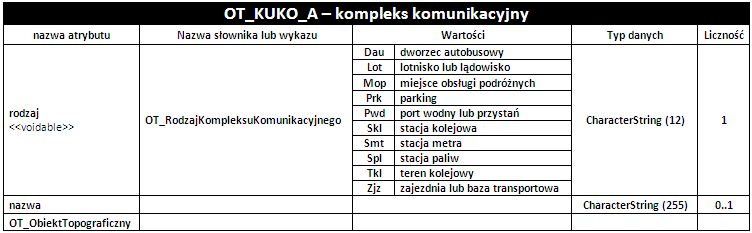 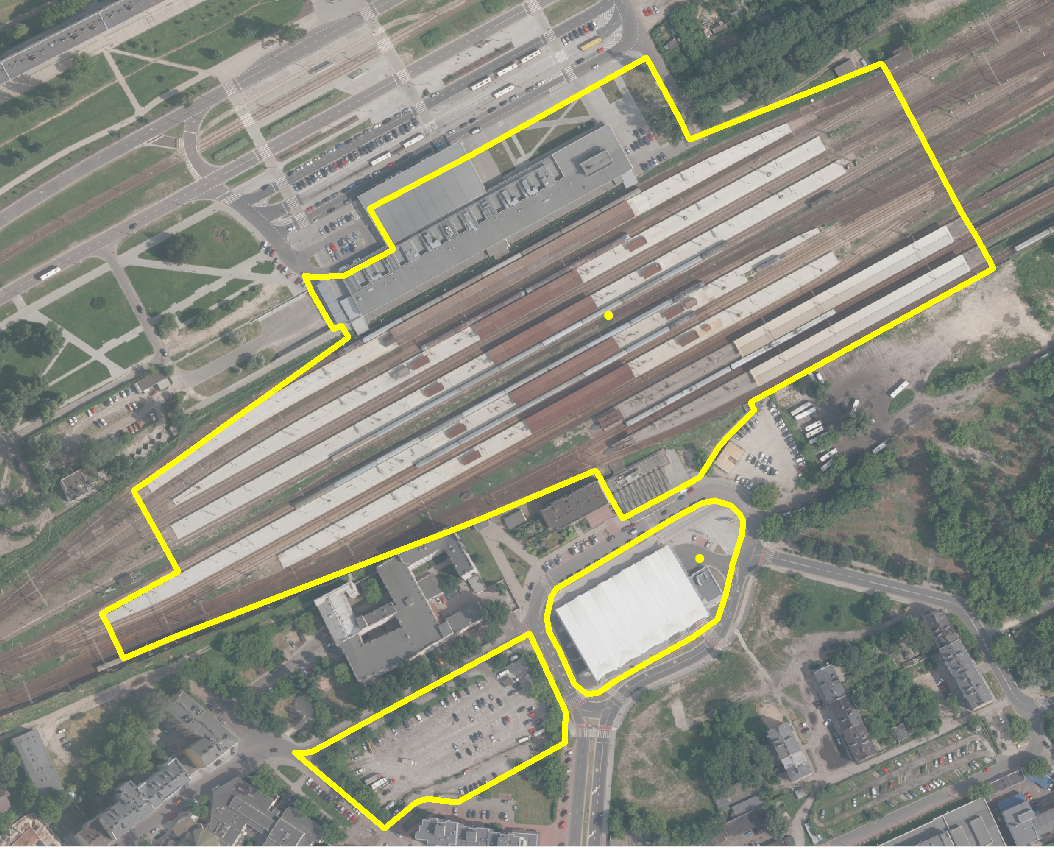 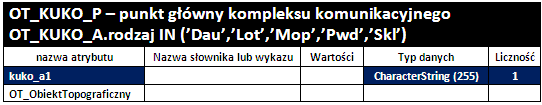 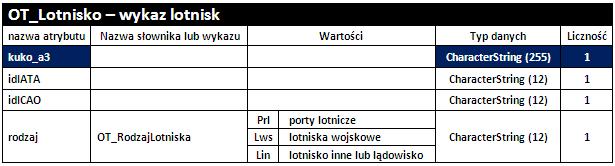 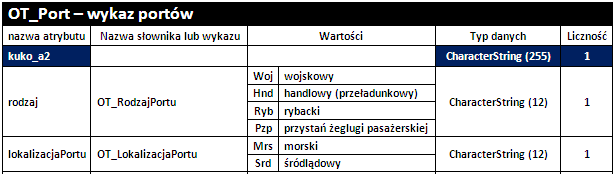 KU - KOMPLEKSY UŻYTKOWANIA TERENU
OT_KUHU, OT_KUMN, OT_KUHO, OT_KUSK
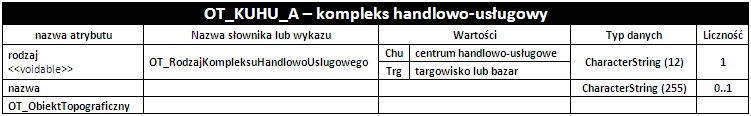 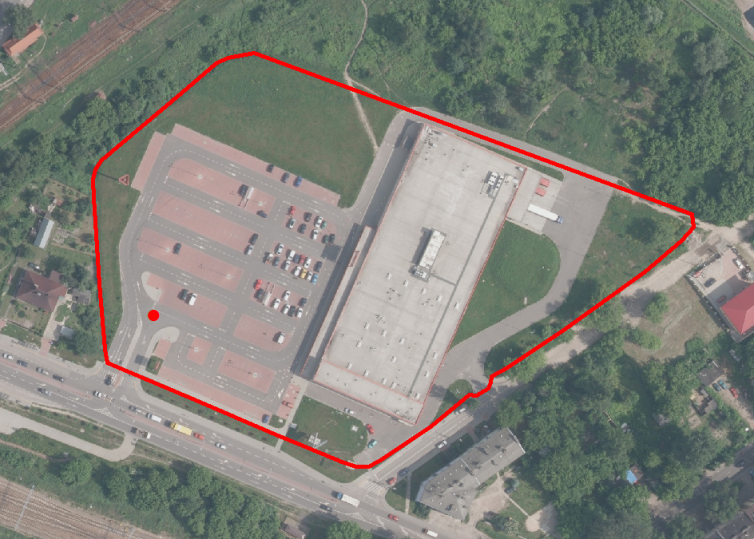 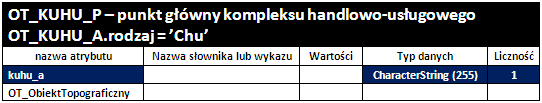 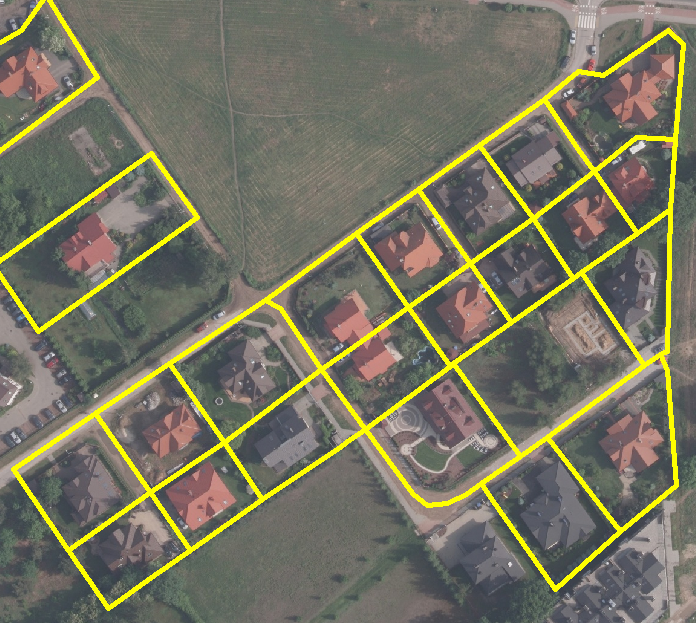 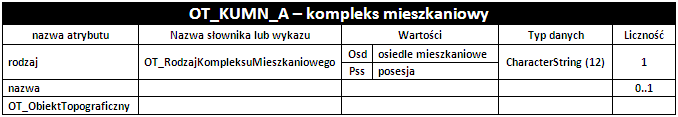 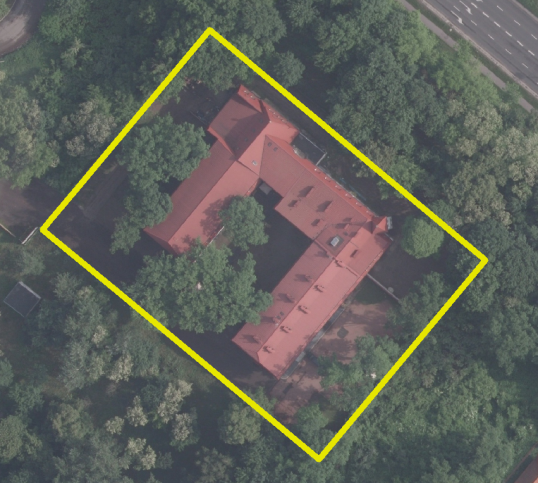 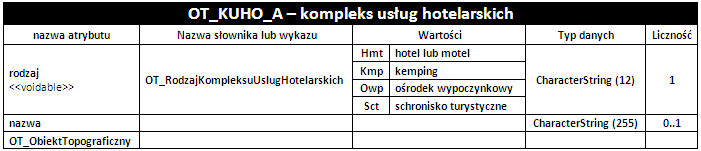 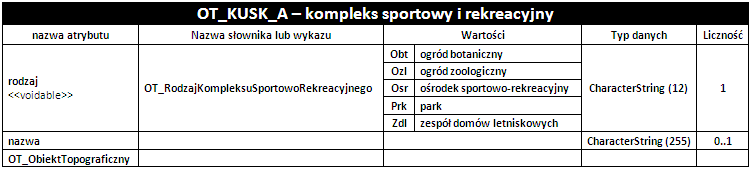 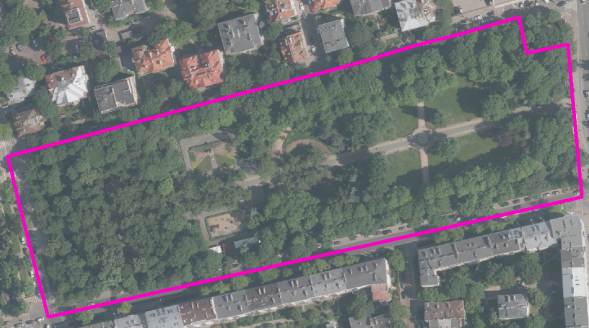 KU - KOMPLEKSY UŻYTKOWANIA TERENU
OT_KUOS, OT_KUOZ, OT_KUZA, OT_KUSC, OT_KUIK
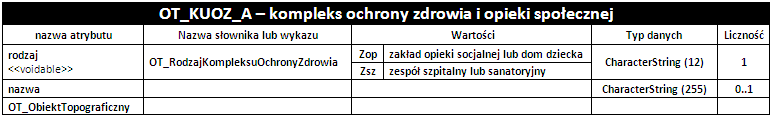 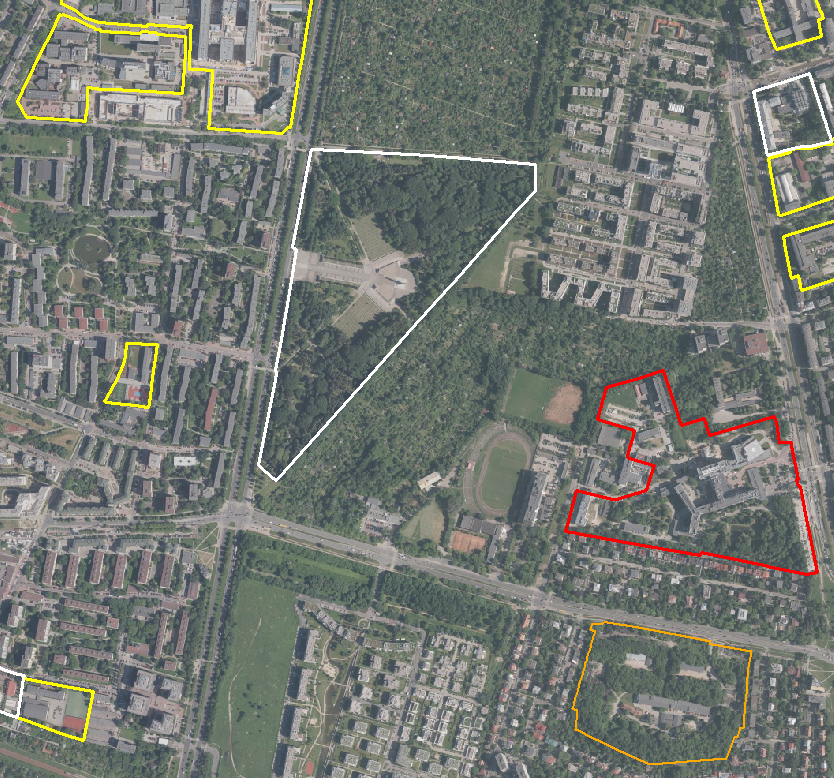 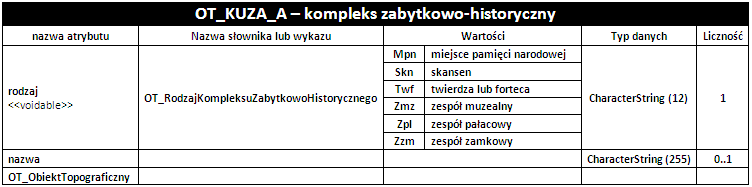 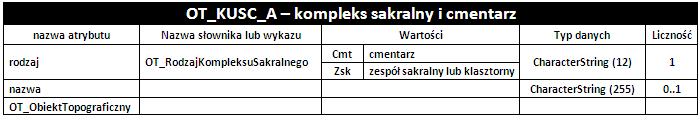 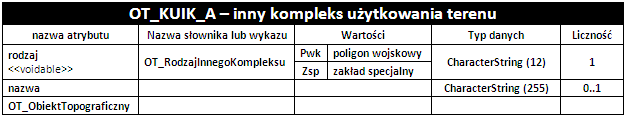 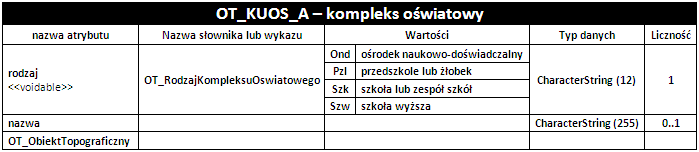 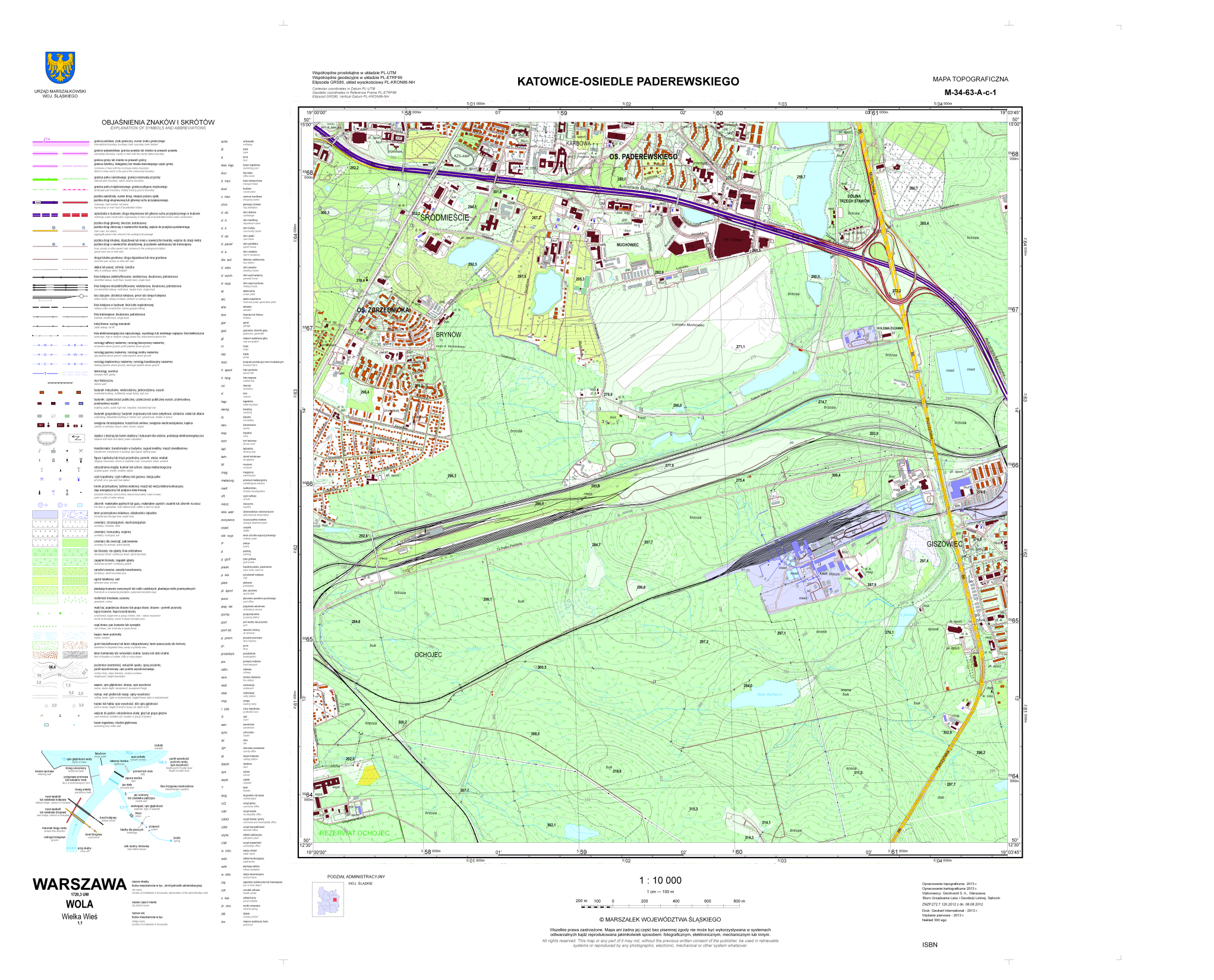 MULTITOPOGRAFICZNE FORMY MAP CYFROWYCH
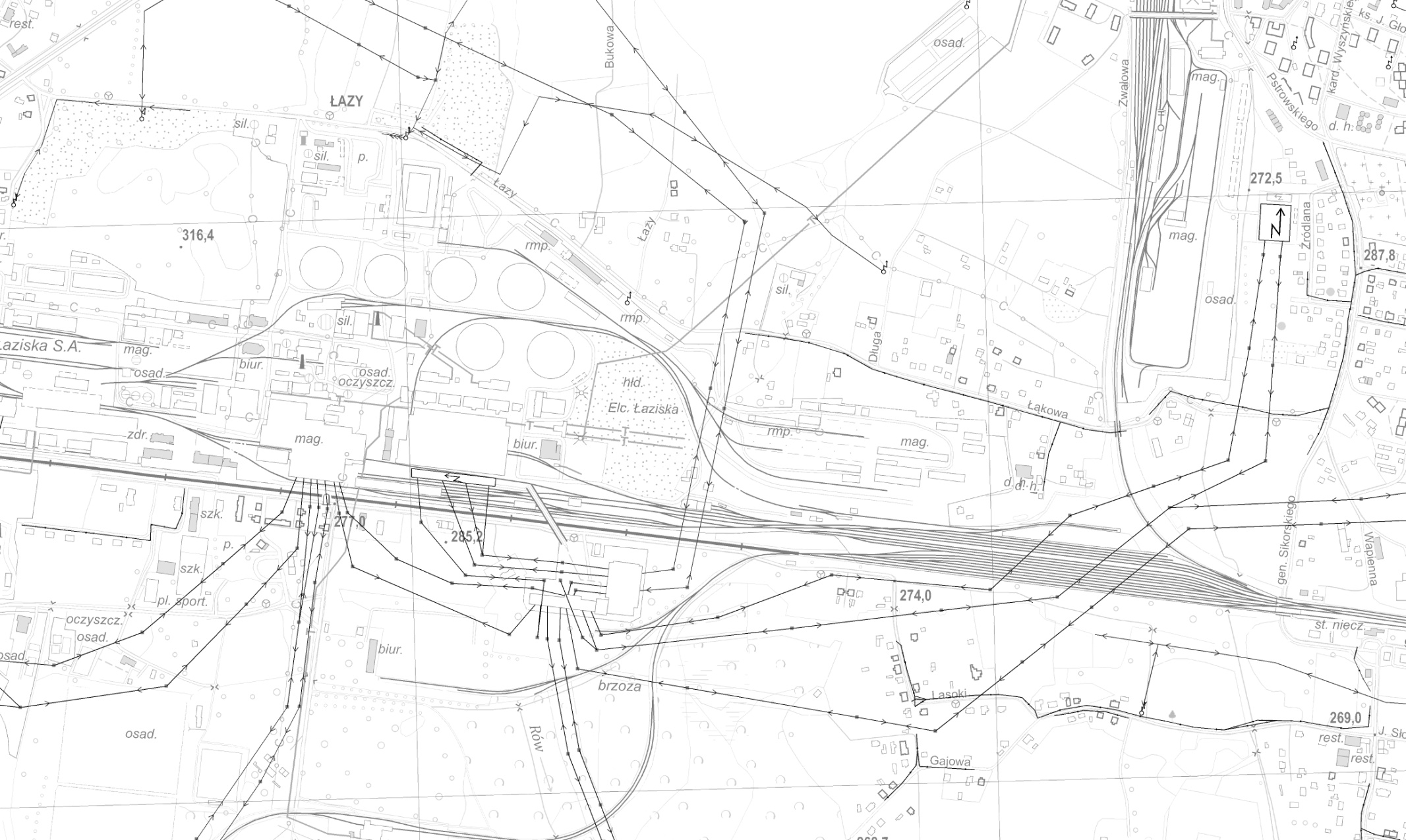 Pokrycie Polski danymi BDOT10k
stan na luty 2014 roku
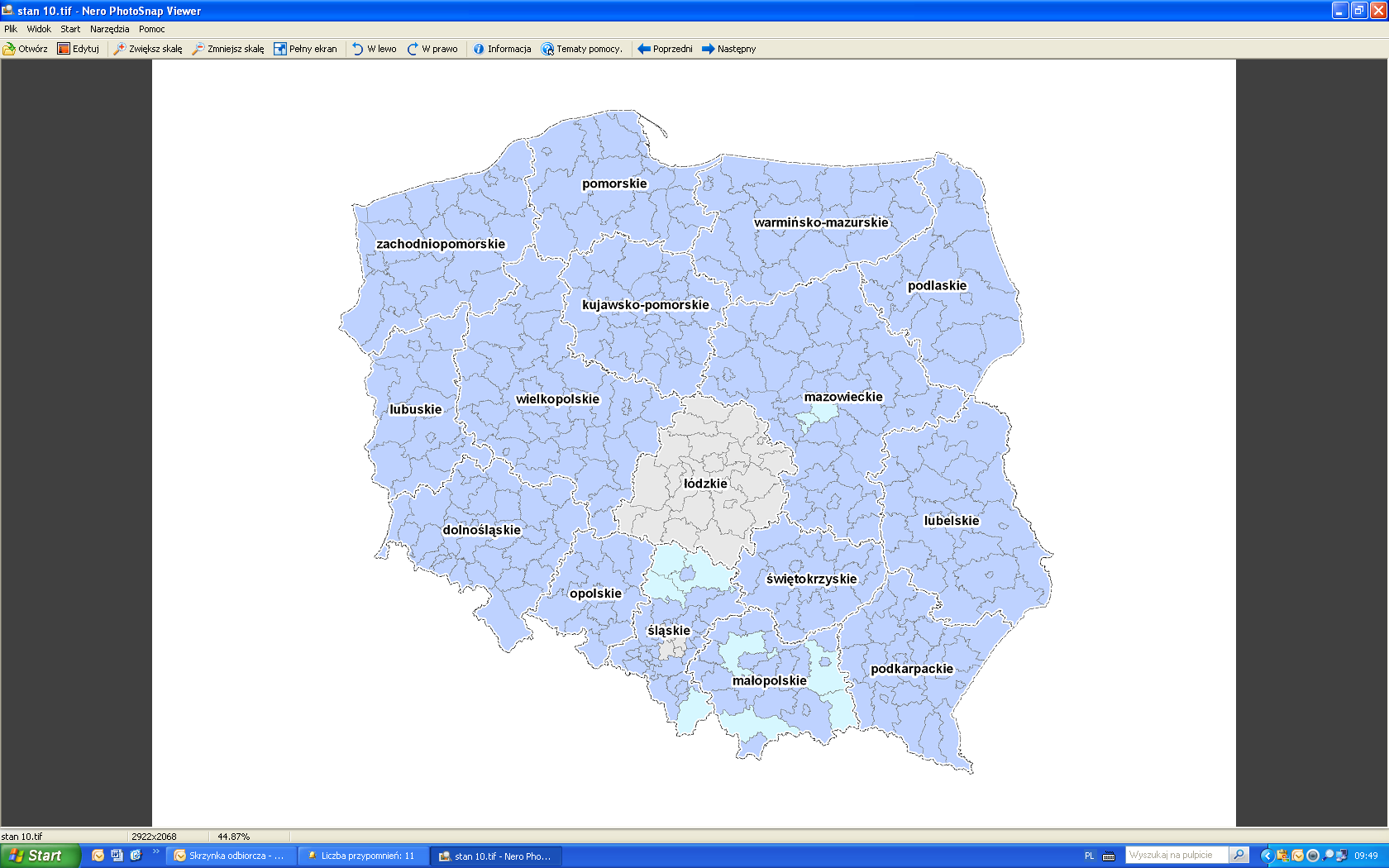 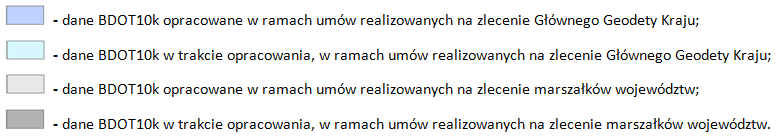